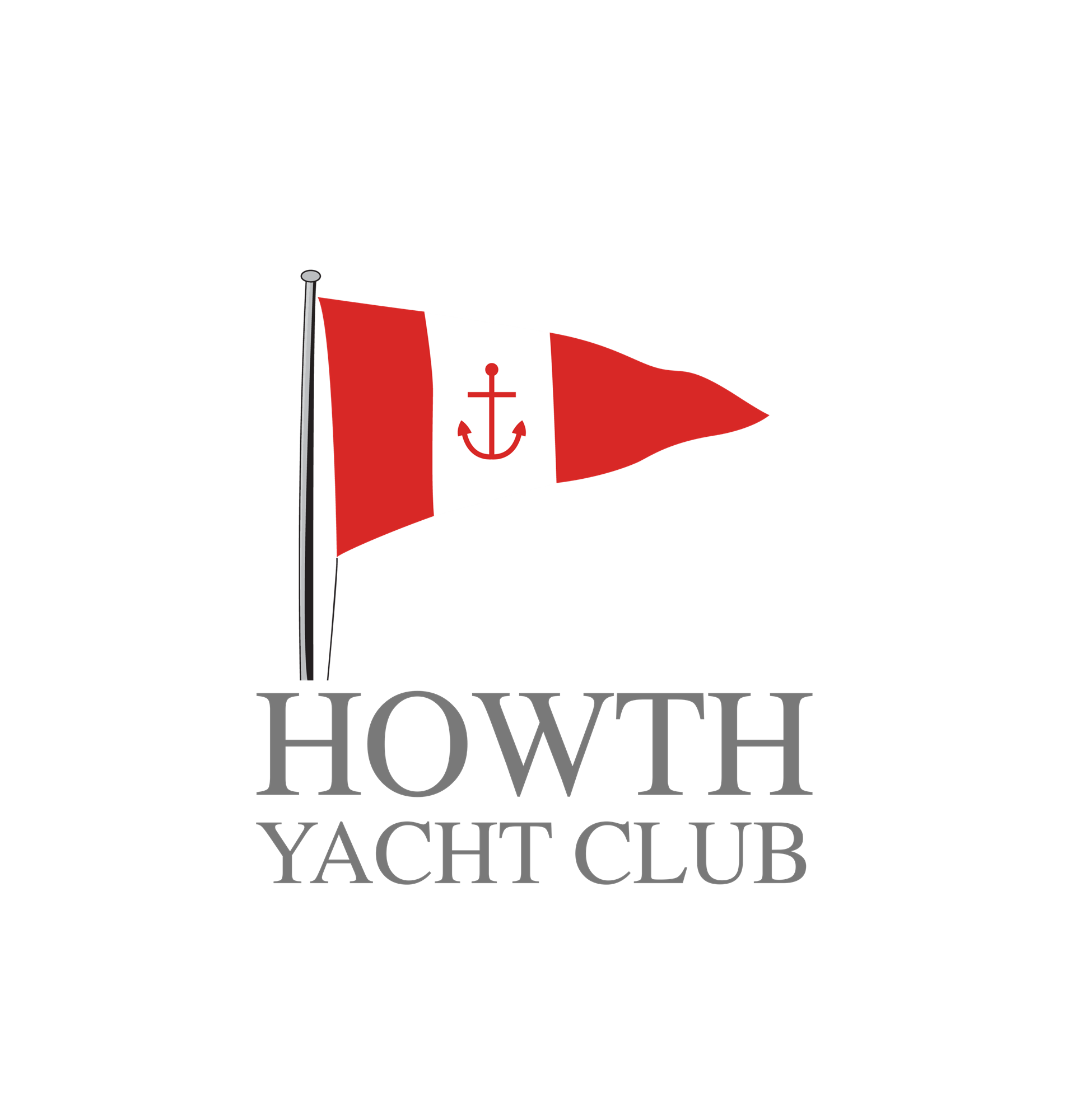 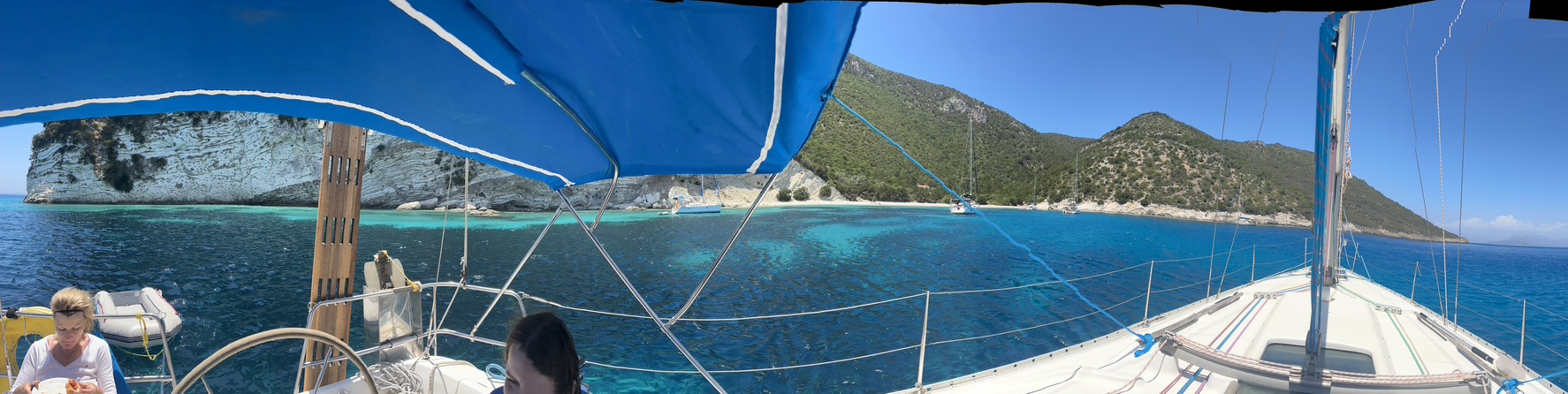 Flotilla Report: Southern Ionian, Greece May 2024
Mags Ward
Flotilla: what’s it all about?
Concerns: am I mad?
Preparation: What the heck do I need to do? My crew?
Expectations: death & destruction
Reality: a dream realised with lots of help & prep
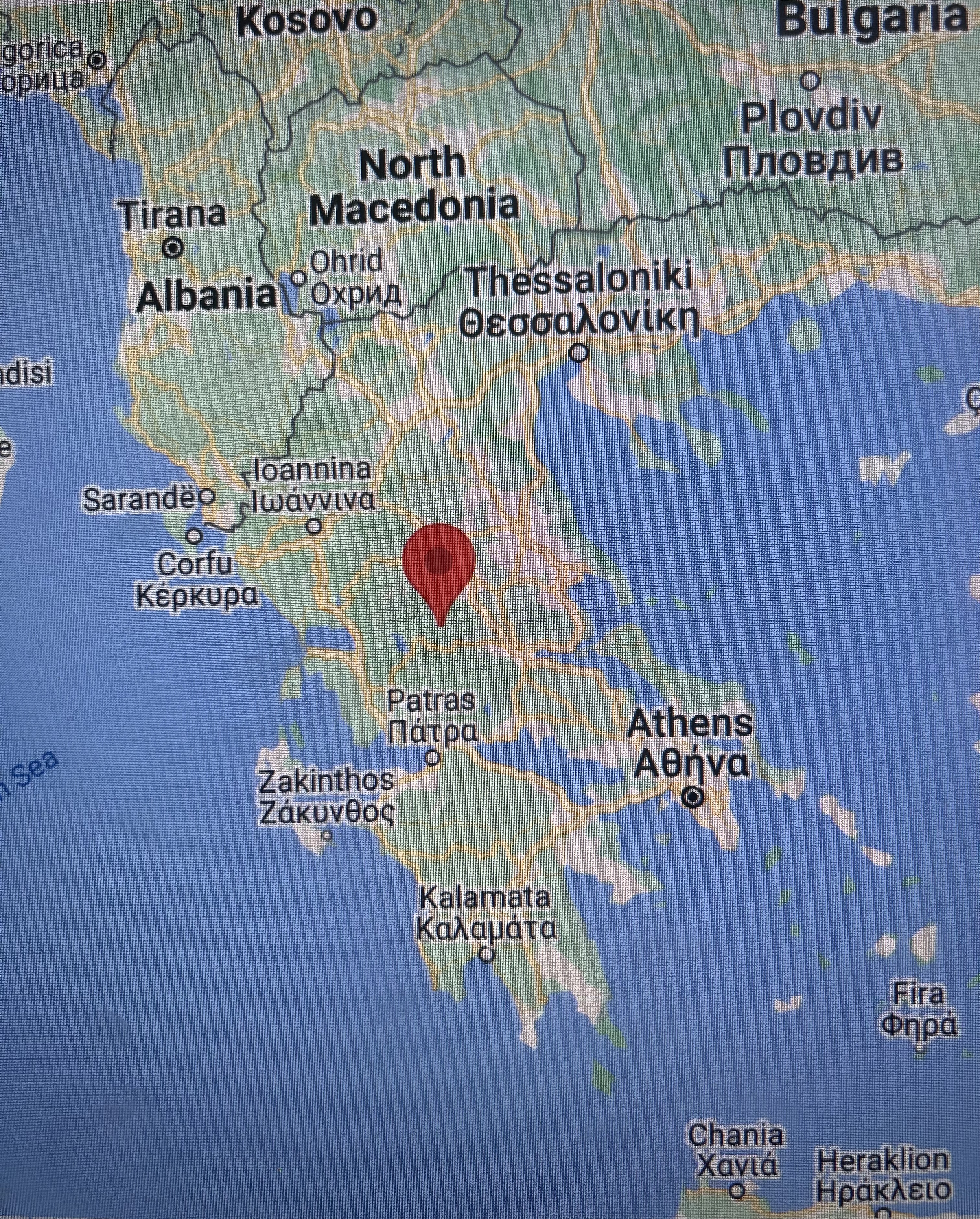 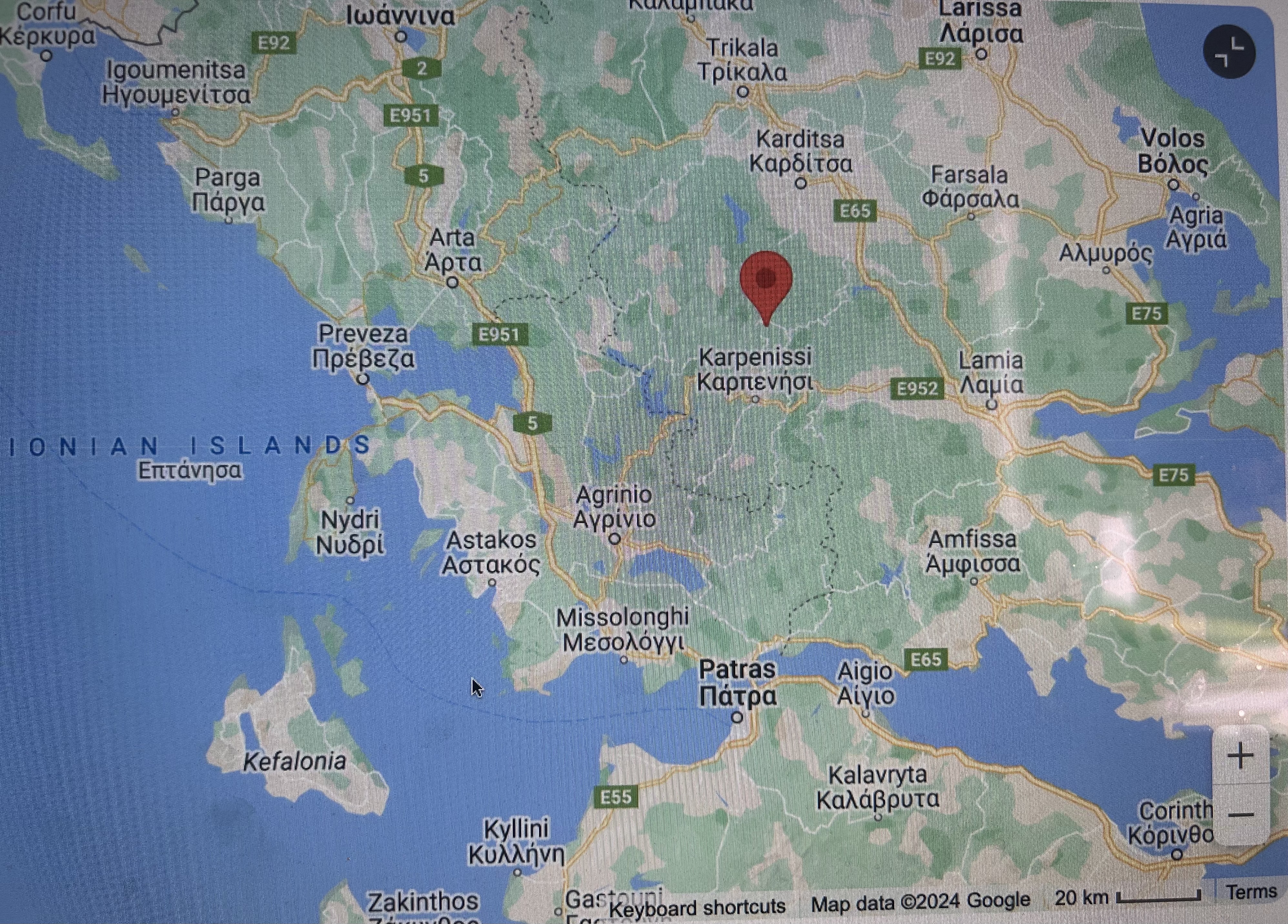 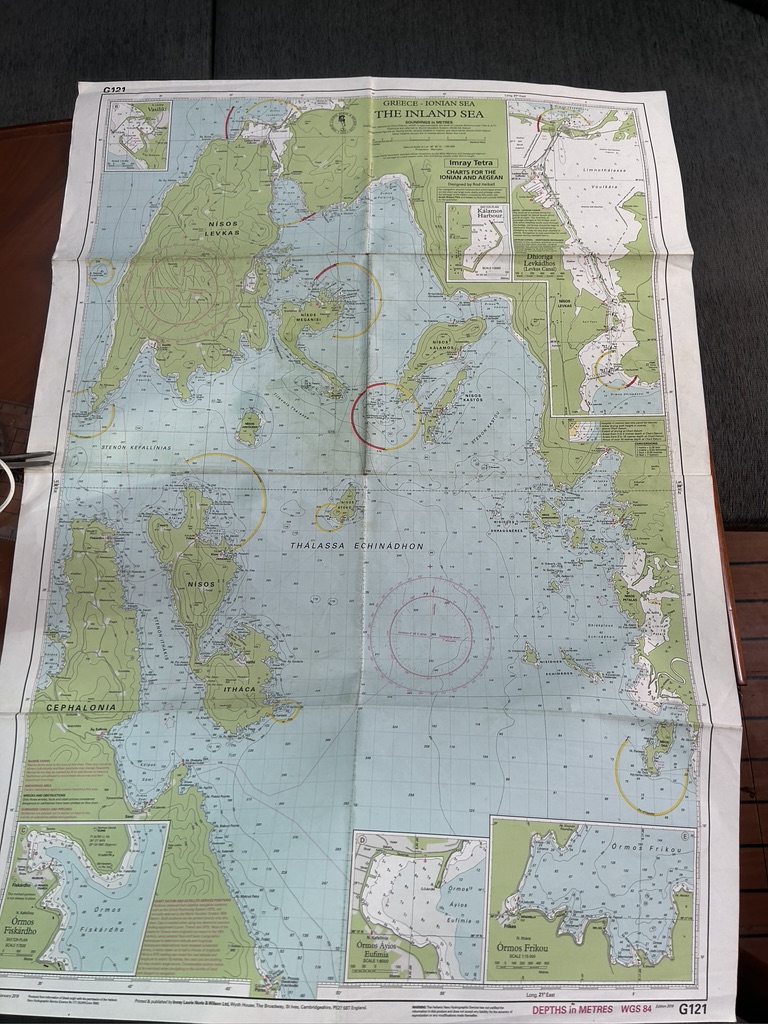 Blame where it’s due….
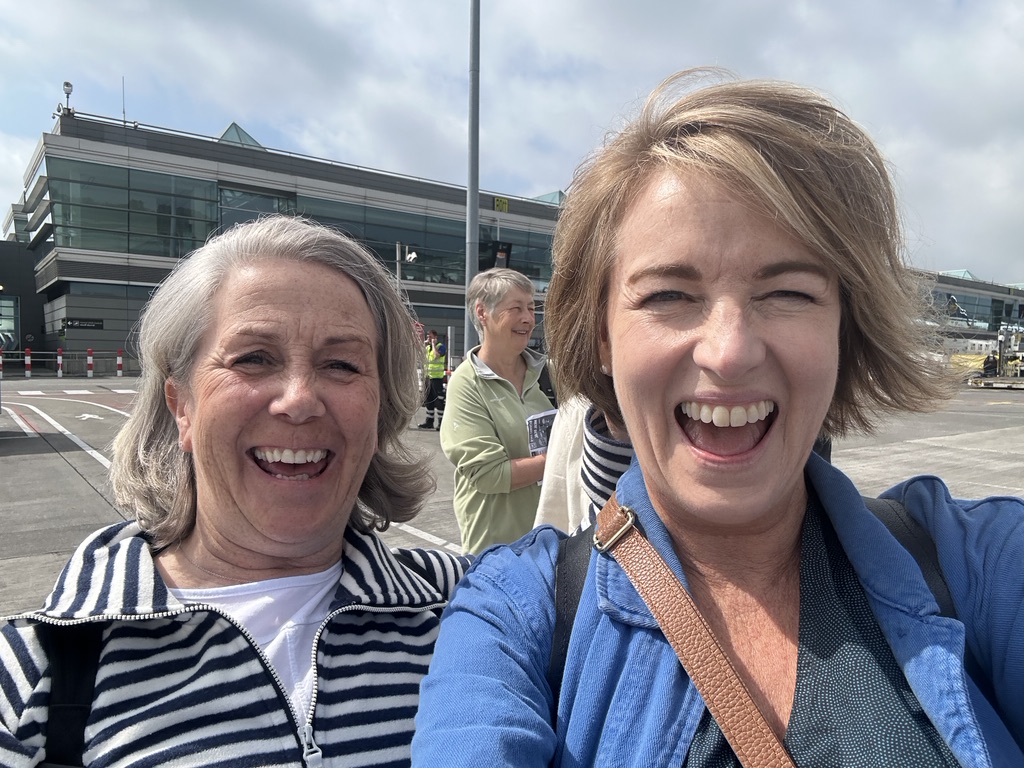 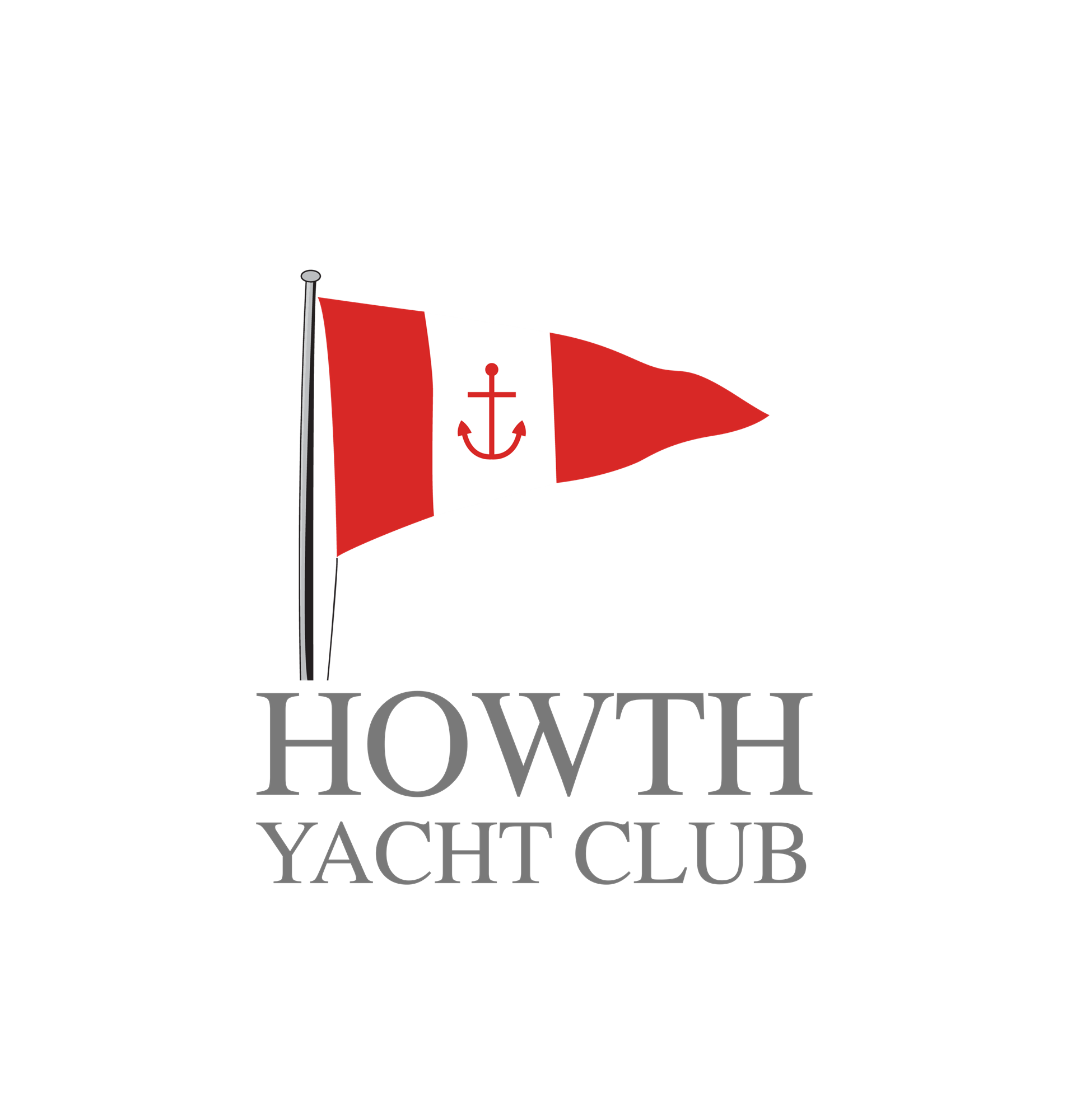 Southern Ionian Ports (one week)
Sivota, Lefkas
Spartahori, Meganisi
Kastos, Kastos
Big Vathi, Ithaka
Effimia, Kefalonia
Fiskardo, Kefalonia
Sivota, Lefkas
The importance of flags & burgees
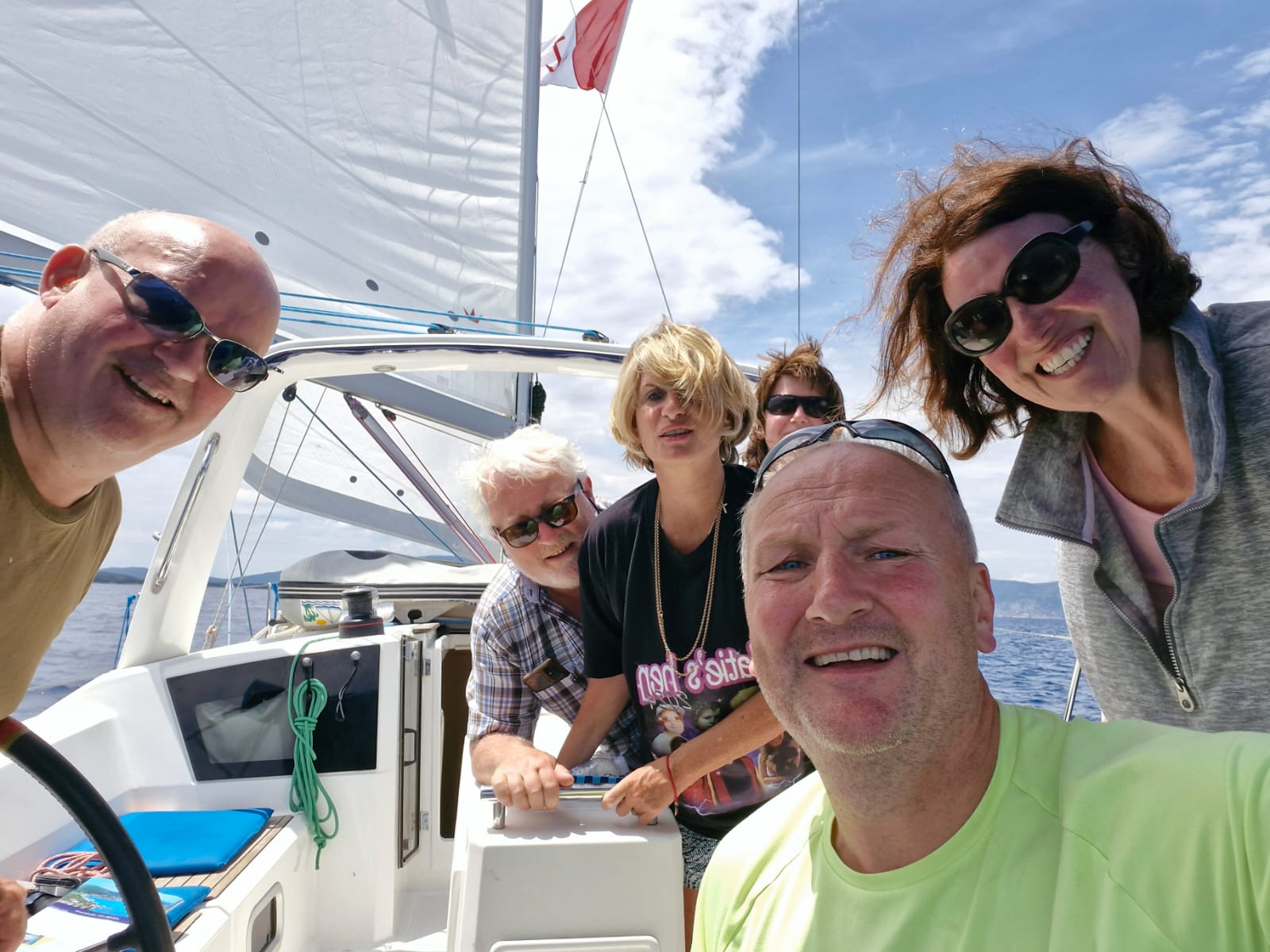 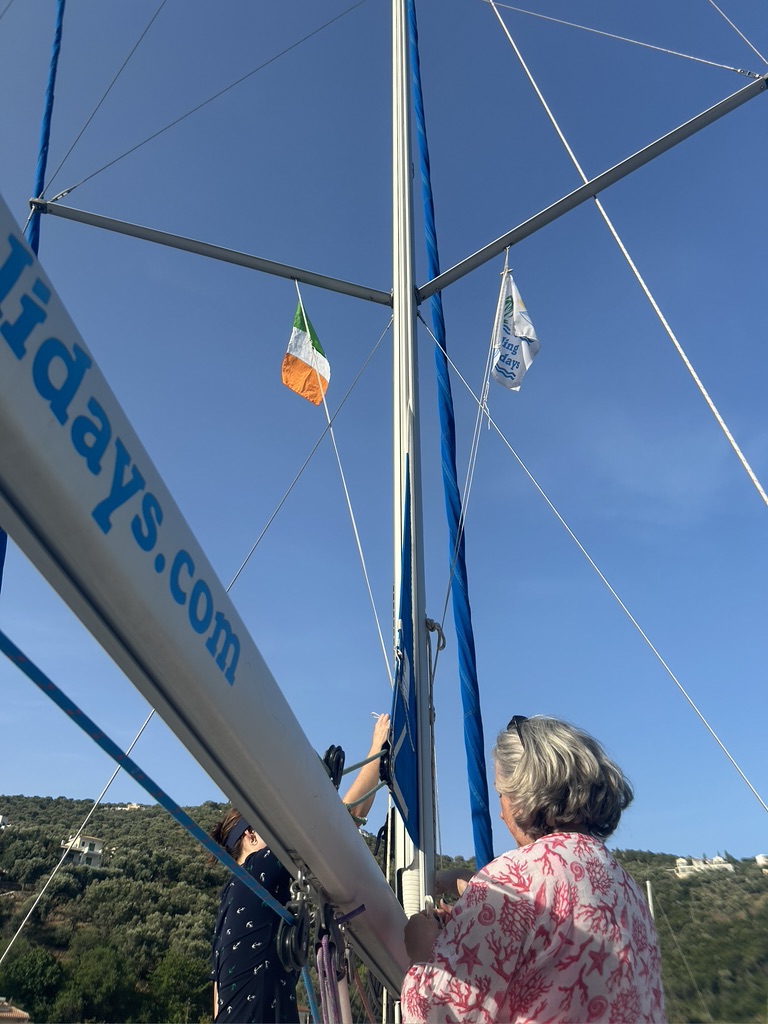 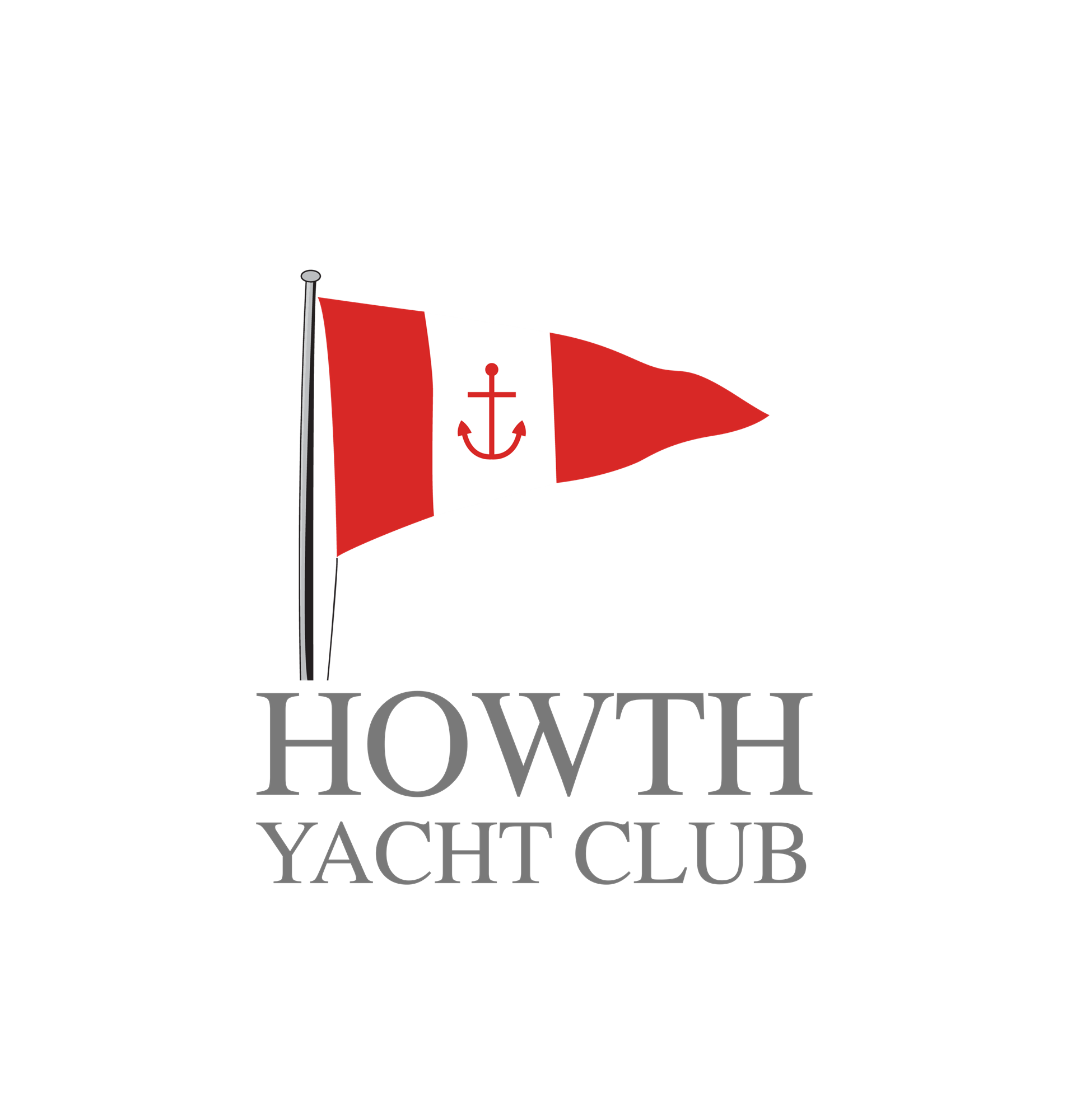 Concerns
Preparation
Not able for the responsibility
High risk
Crew (hadn’t worked together)
Heat/ humidity
Sunburn & dehydration
What boat to choose (no clue)
What to bring/ not bring
Boat handling issues/ experience
Navigation challenges
J80s & adult dinghies
Day Skipper theory course
ICC theory & practical
Support from Carol, Sarah, Susan, Suzanne, Mark & David & Aideen many, many others…
Great MOB practice in Irl & Greece
Boat handling experiments
Competent crew
Set out/ discuss expectations
Humour
Organisation is key
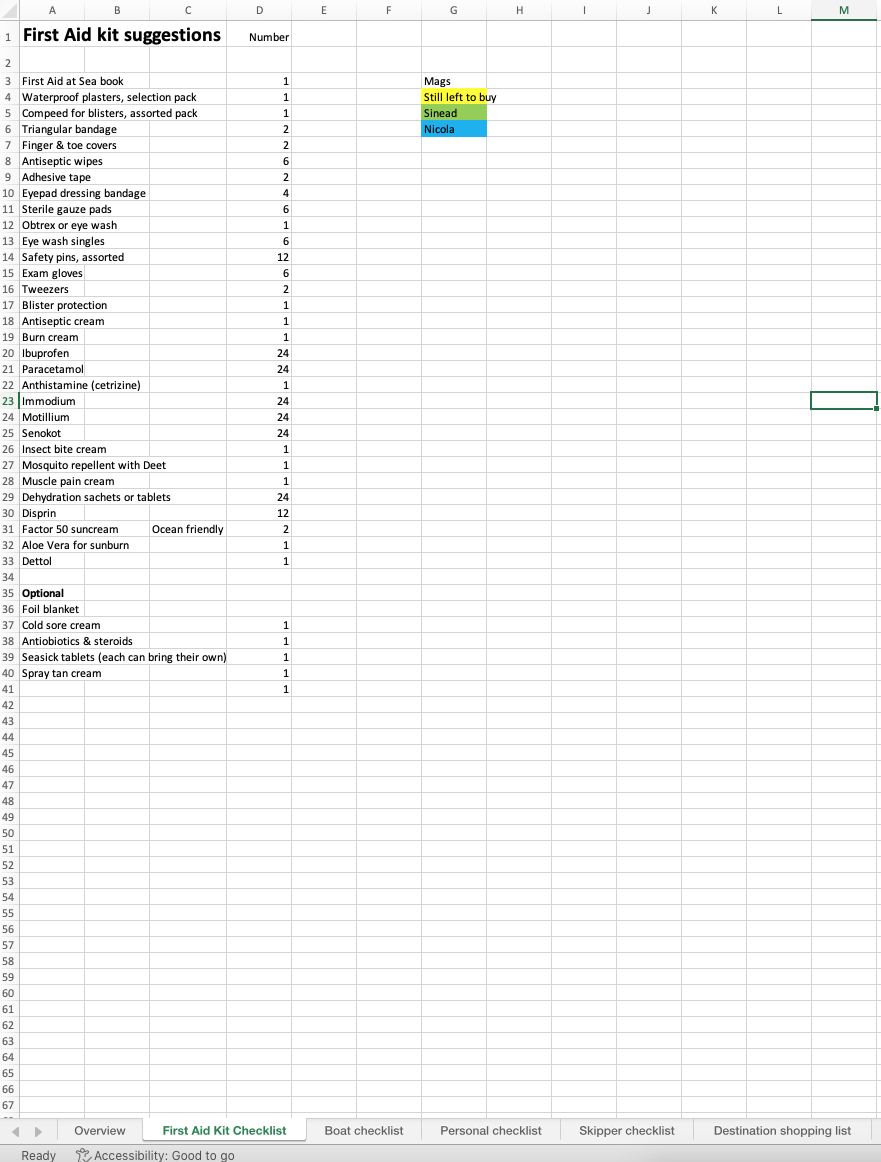 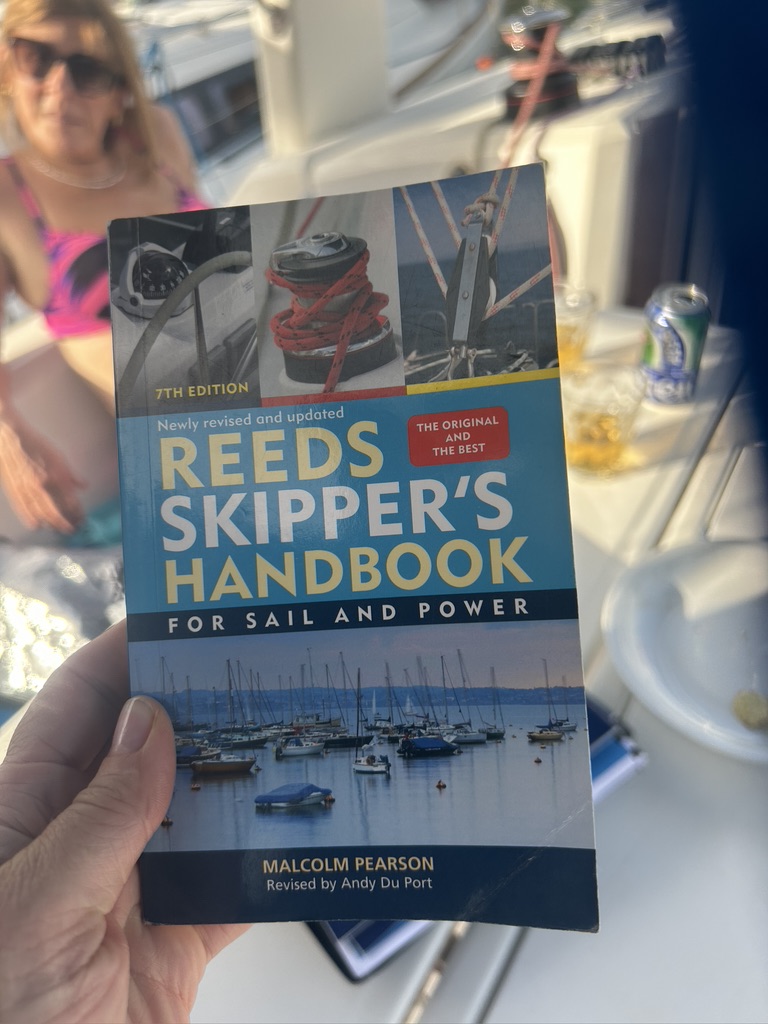 Izzy the boss (19), Trish the “hostie “ & Will the skipper for hire
Josh the engineer
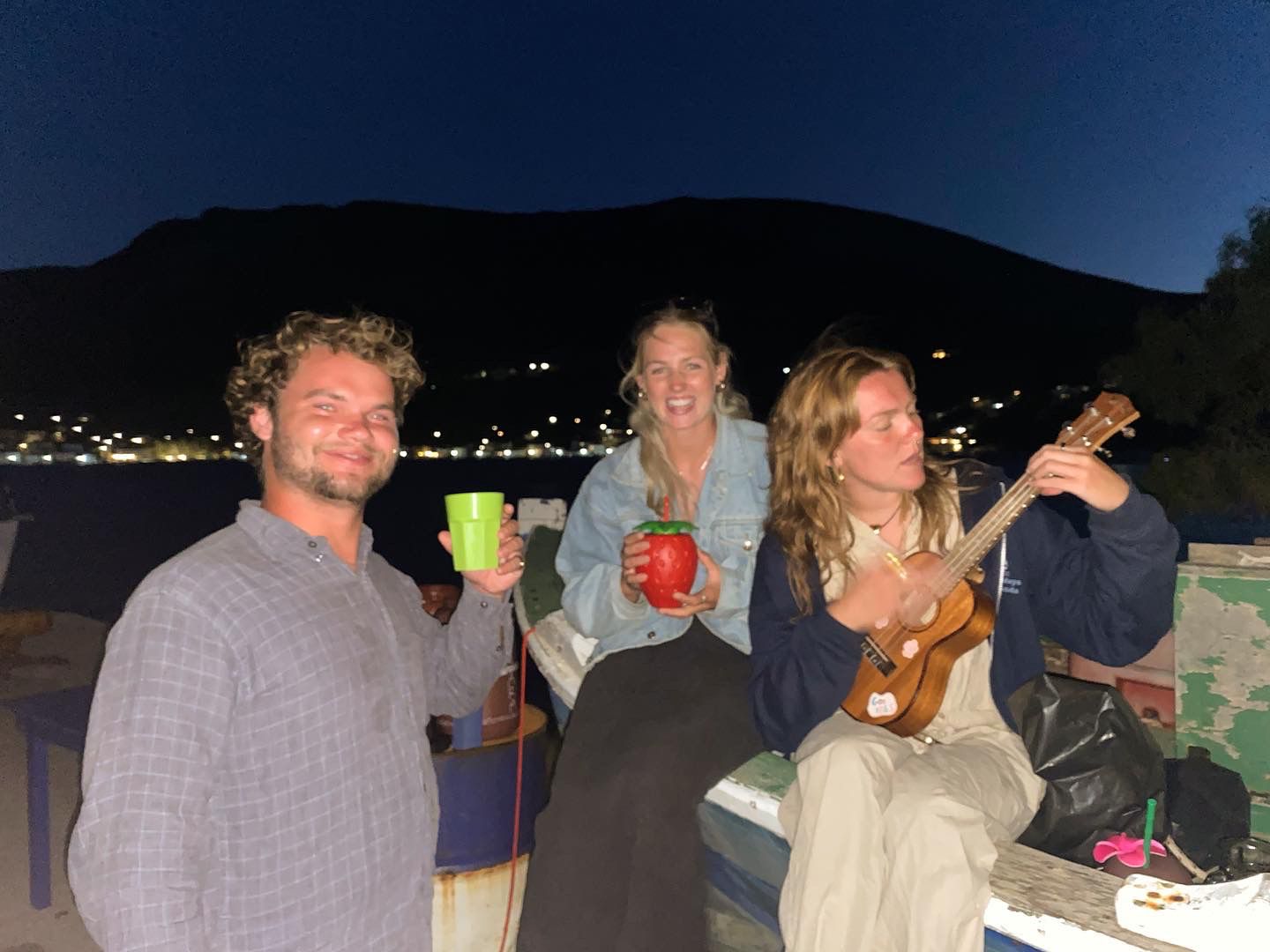 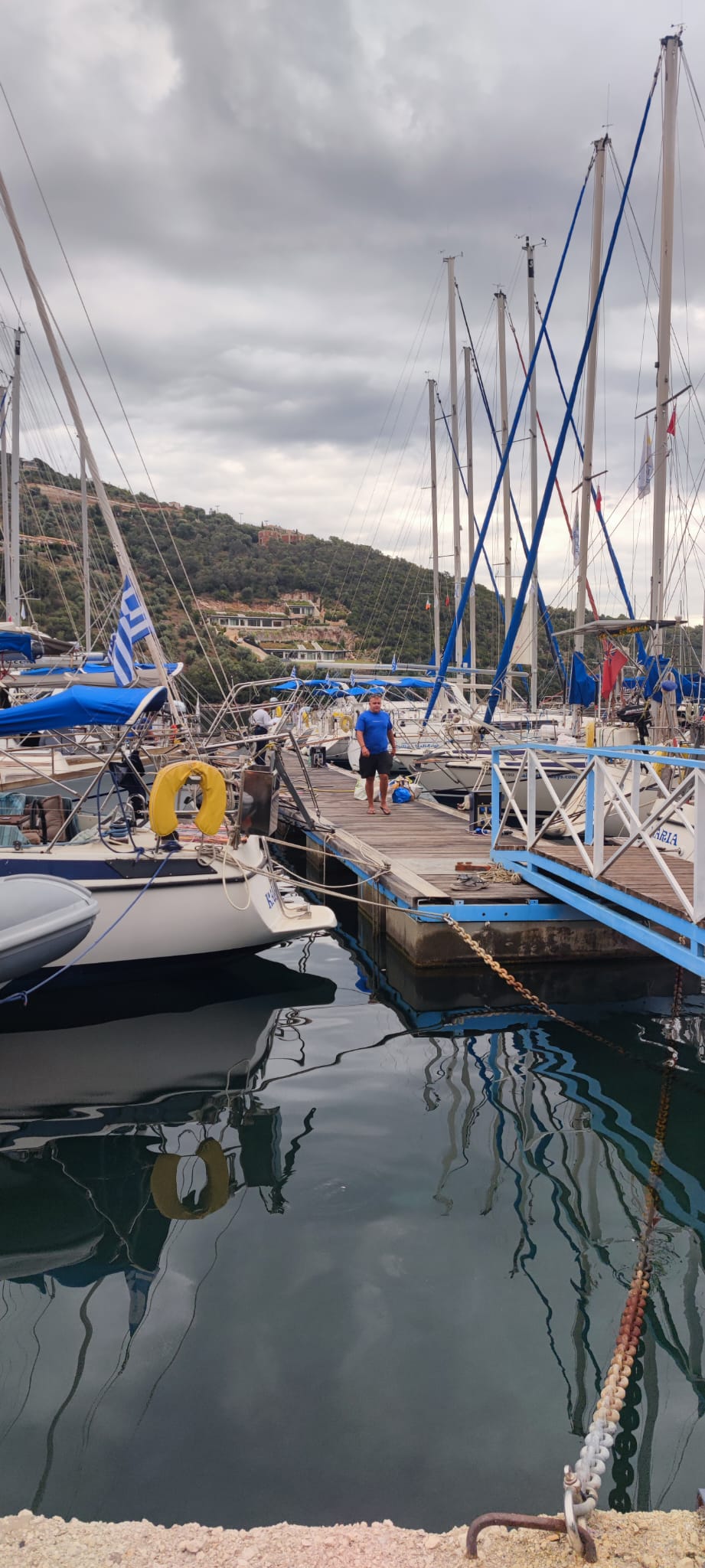 Day One Strategy…
Get the hell away from everyone
Make mistakes in private
Practice MOB with every crew member, several times
Christen “Sean” as our troublesome MOB
Figure out what ‘Prop walk” means and how to overcome it
Most importantly: decide on soundtrack, DJ and who is in charge of the kitty.
Practice dance moves (safety first)
Check G&T and prosecco provisions
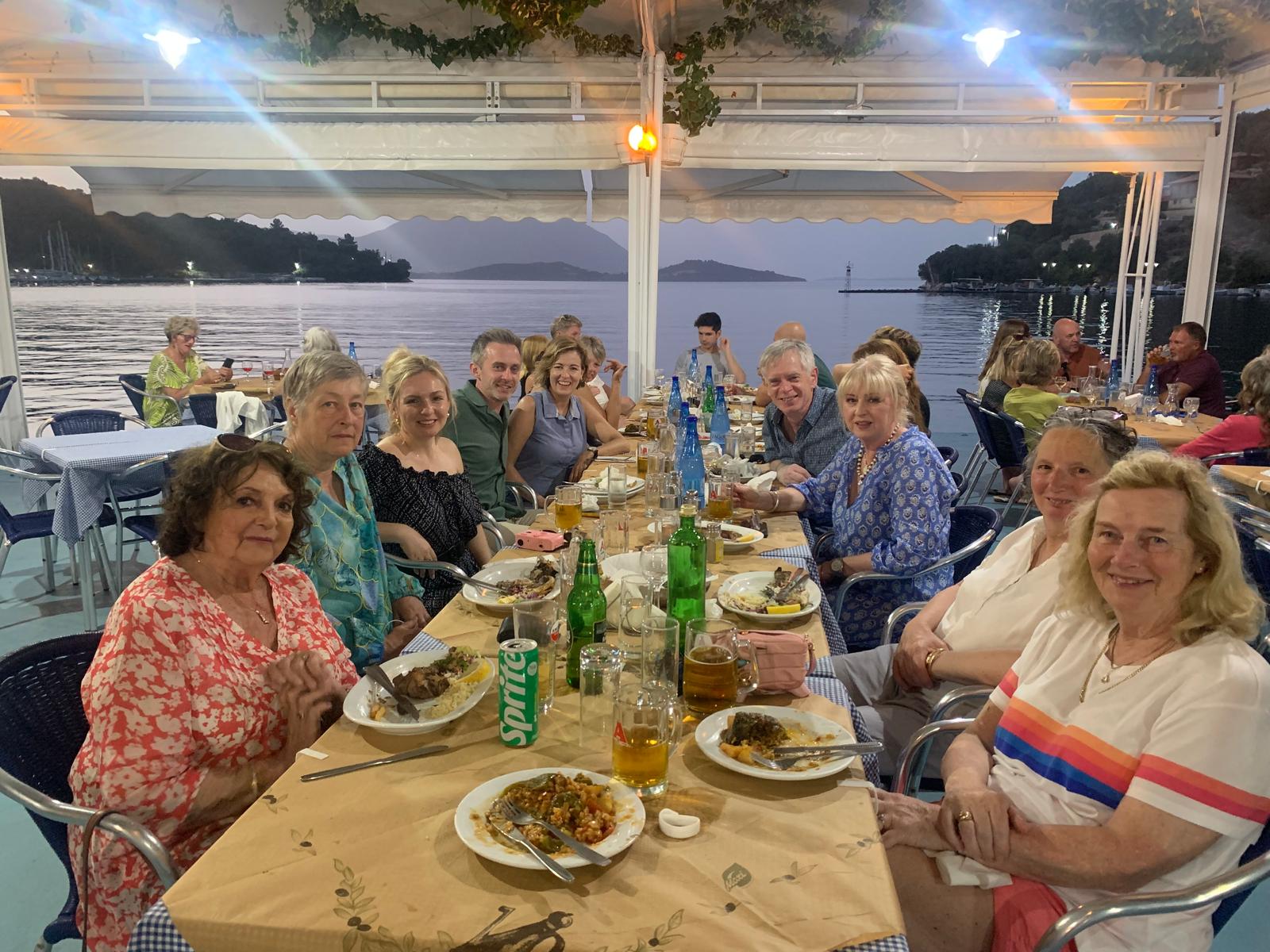 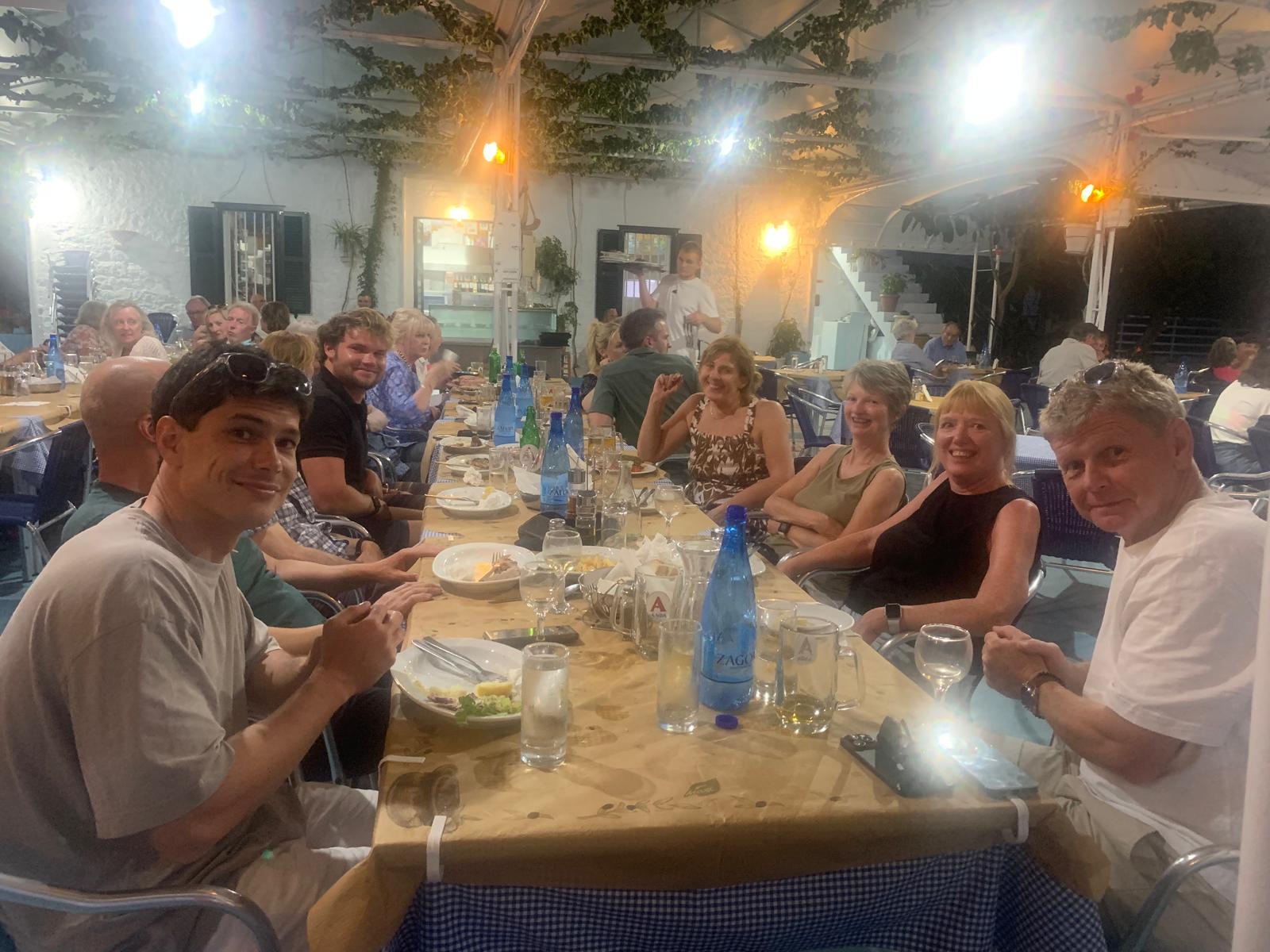 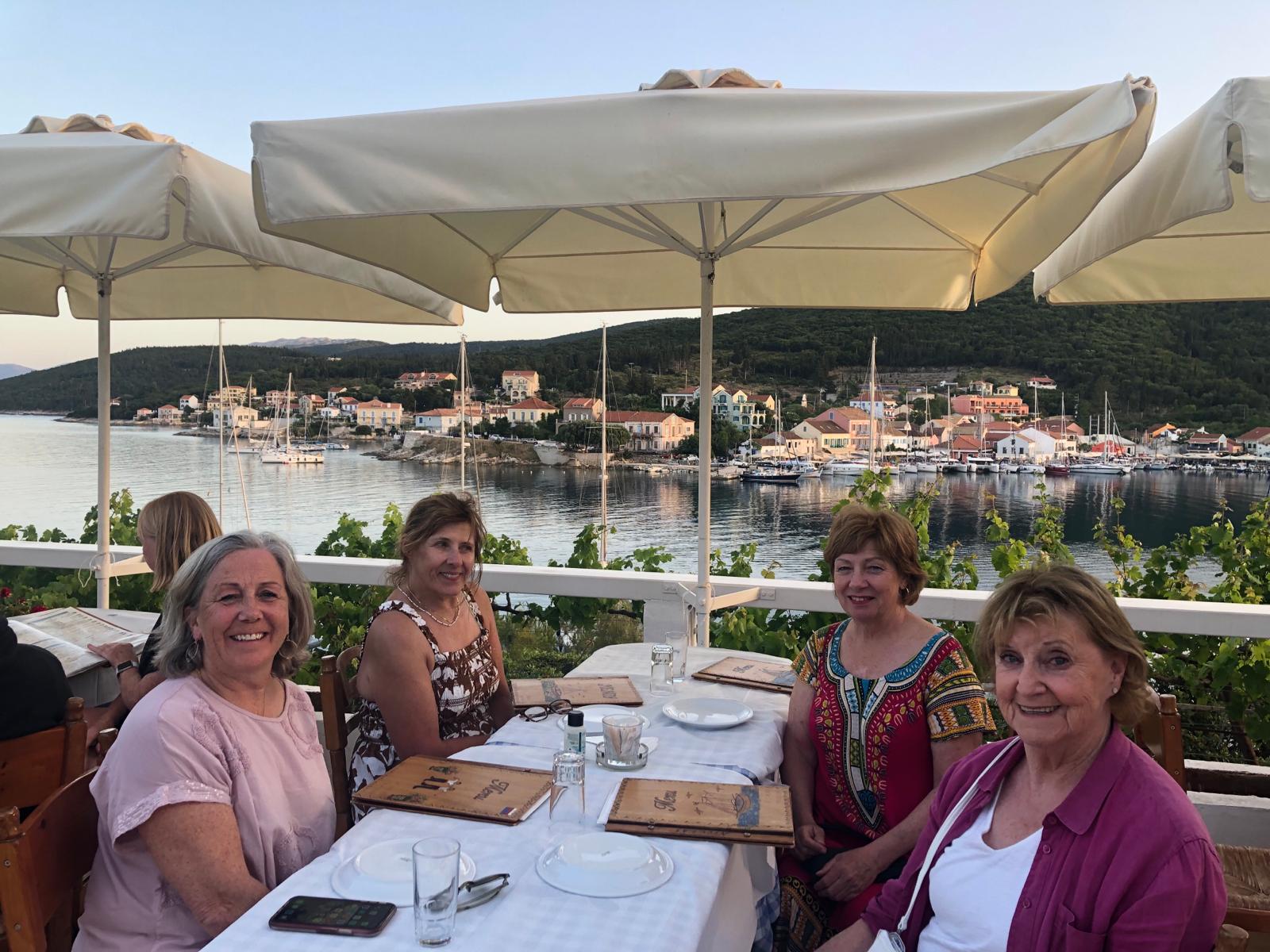 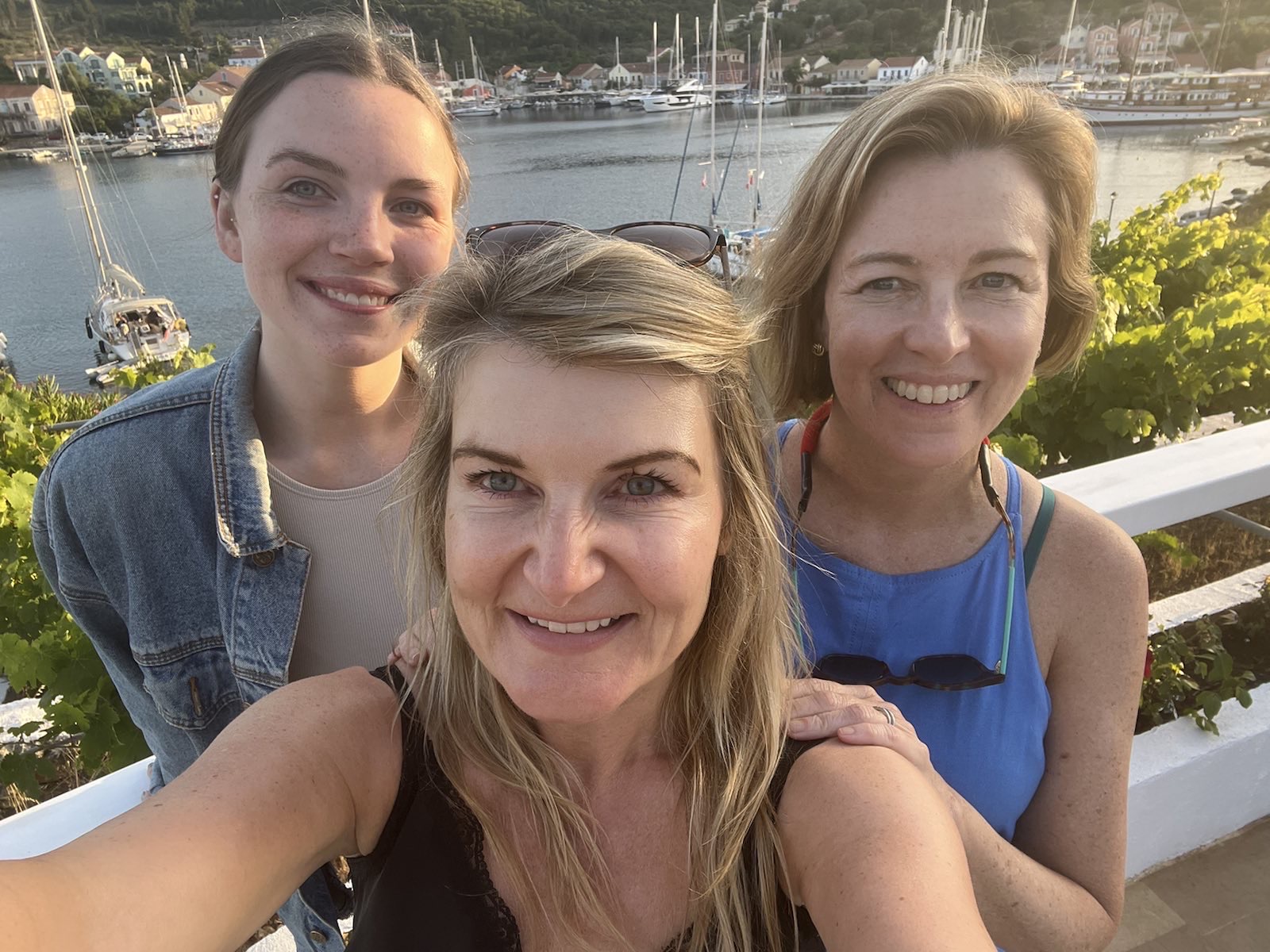 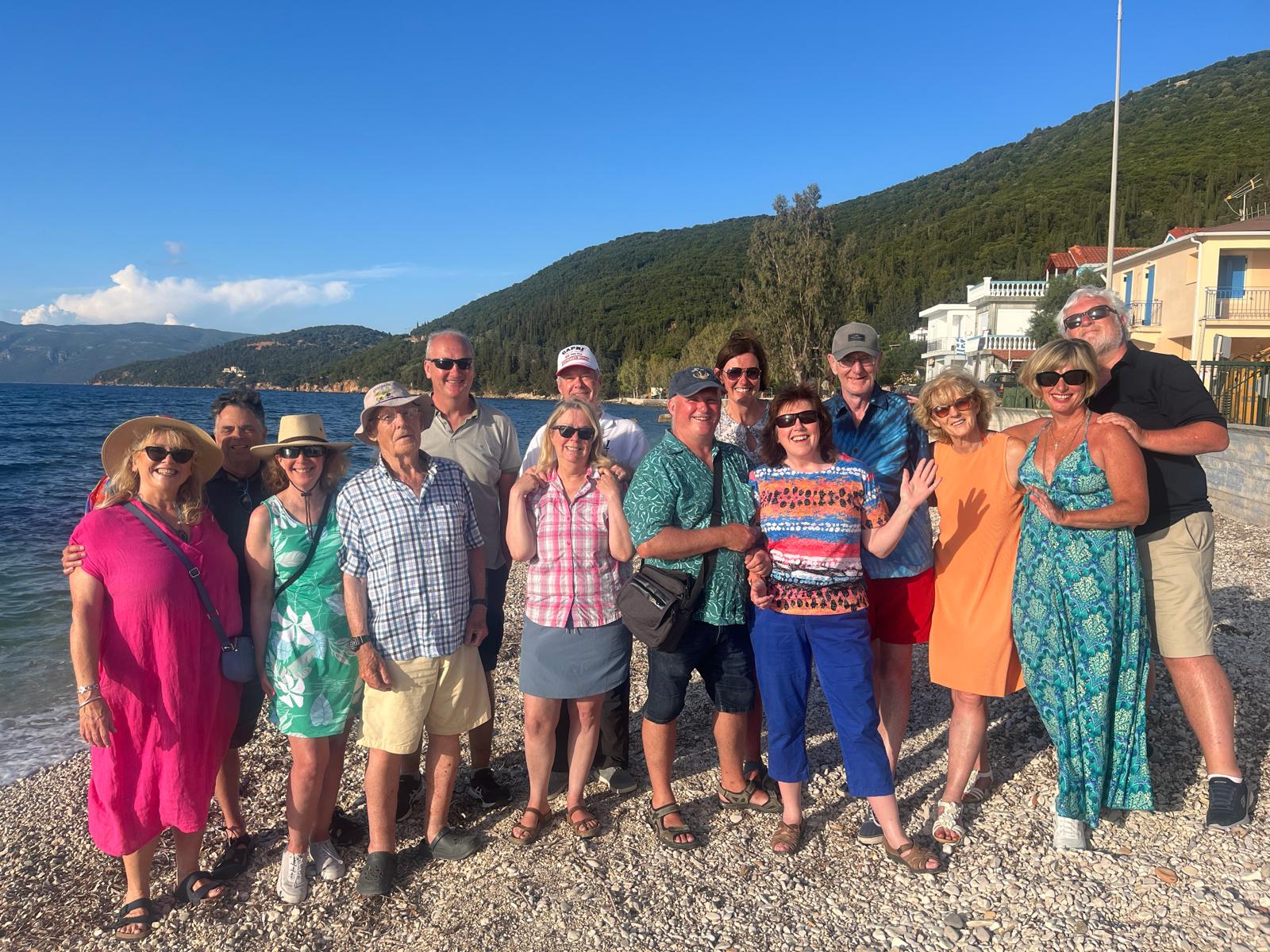 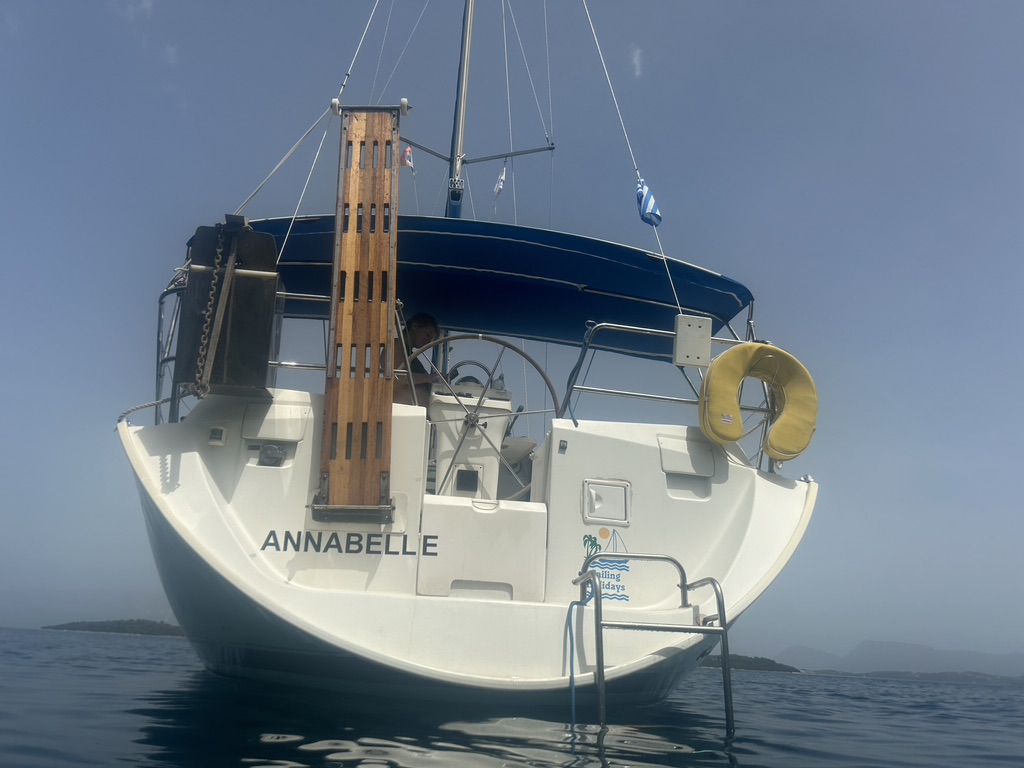 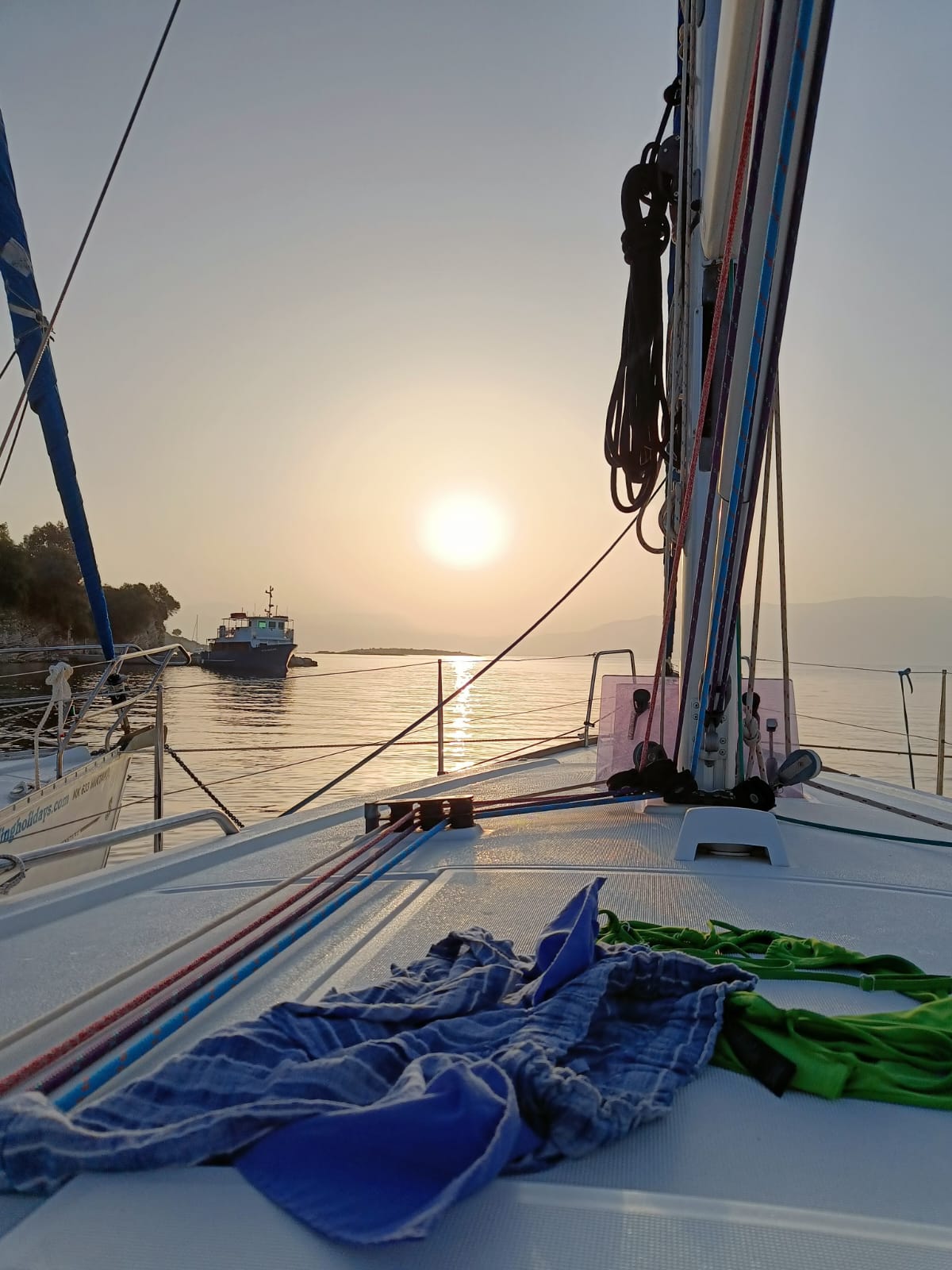 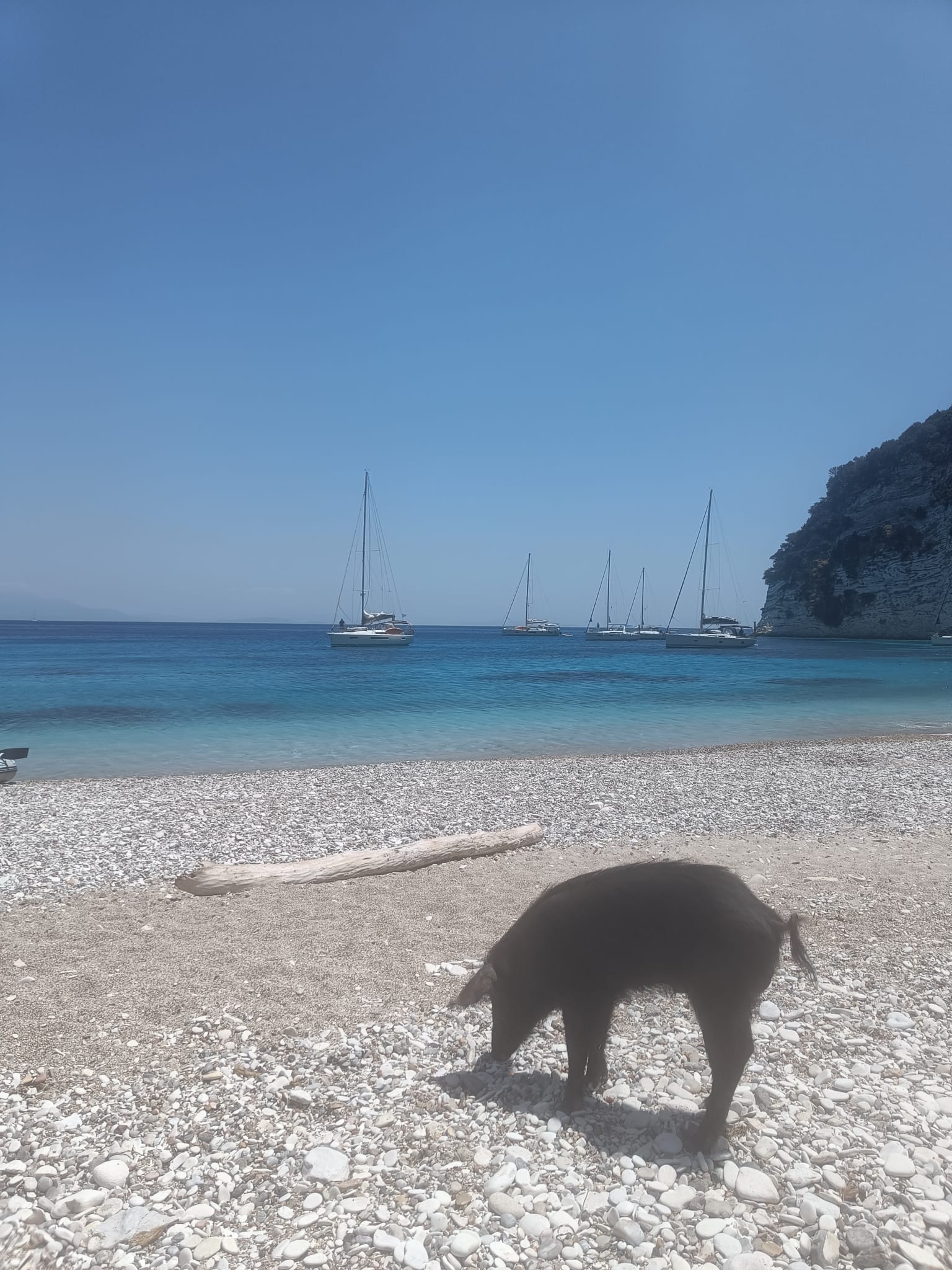 Cute little pigs or wild boars? You decide.
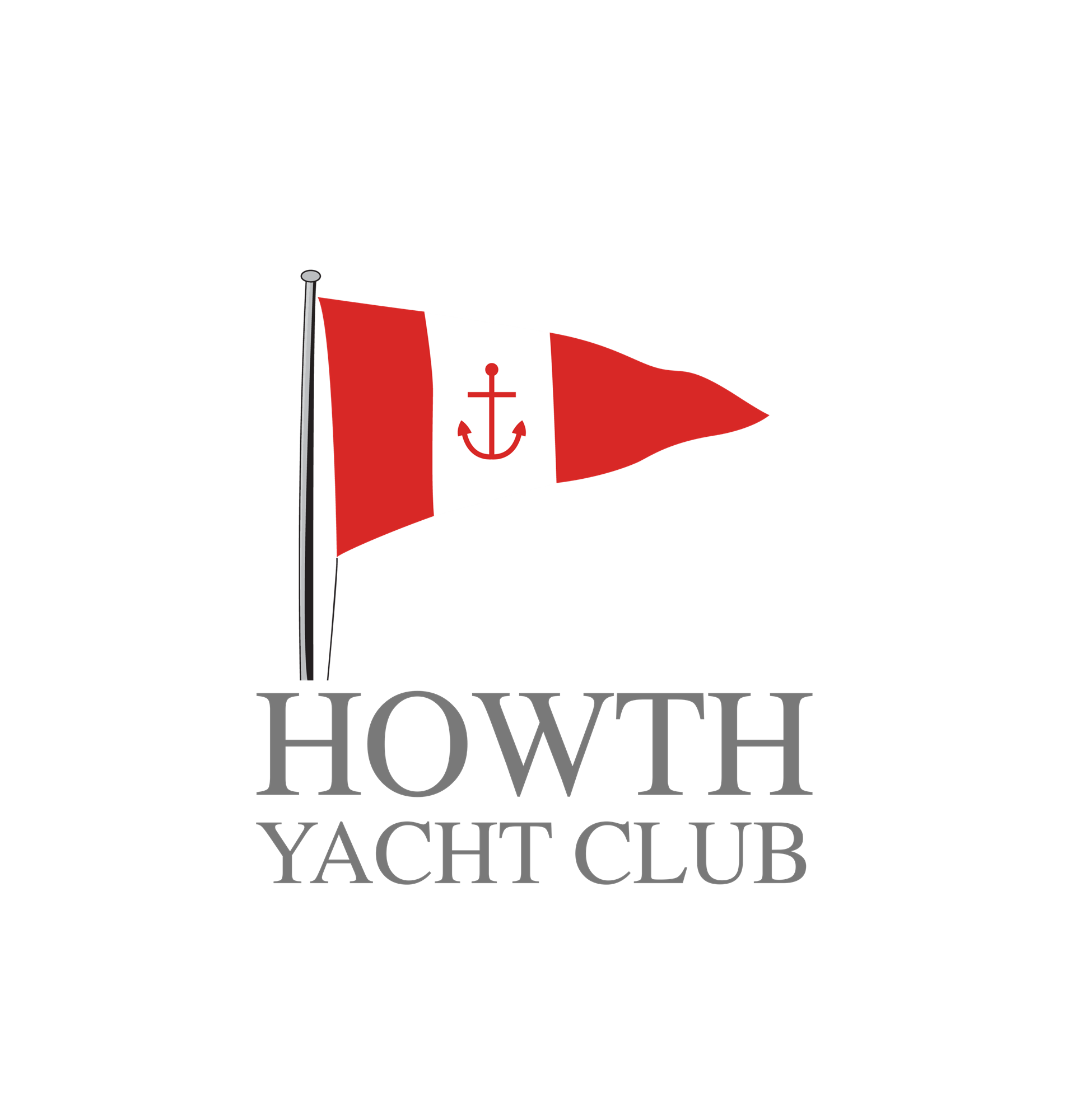 Expectations
Reality
No wind two of the days
Sad G&Ts
Showers everywhere. No loo issues. Sustainable products only
Lots of dancing, laughing, drinking & many early nights (for me)
Badly bruised crew (knees), calloused hands (me)
Anchorages, lovely swims & lunch. Regimented.
Lovely mixed group from UK
Mixed ports. Good food & shopping
Lots of help from flotilla orgs, crew & others (HYC & UK boats)
Navigation easier than anticipated (Charts only. Never used electric. Plotter, divider and later handheld compass).
HARD to moor
Sailing every day
Ice every day
Smelly head & no showers
Stressed out of my mind
Physical exhaustion
Go, go, go!!!
All HYC people
Quiet ports
Terror
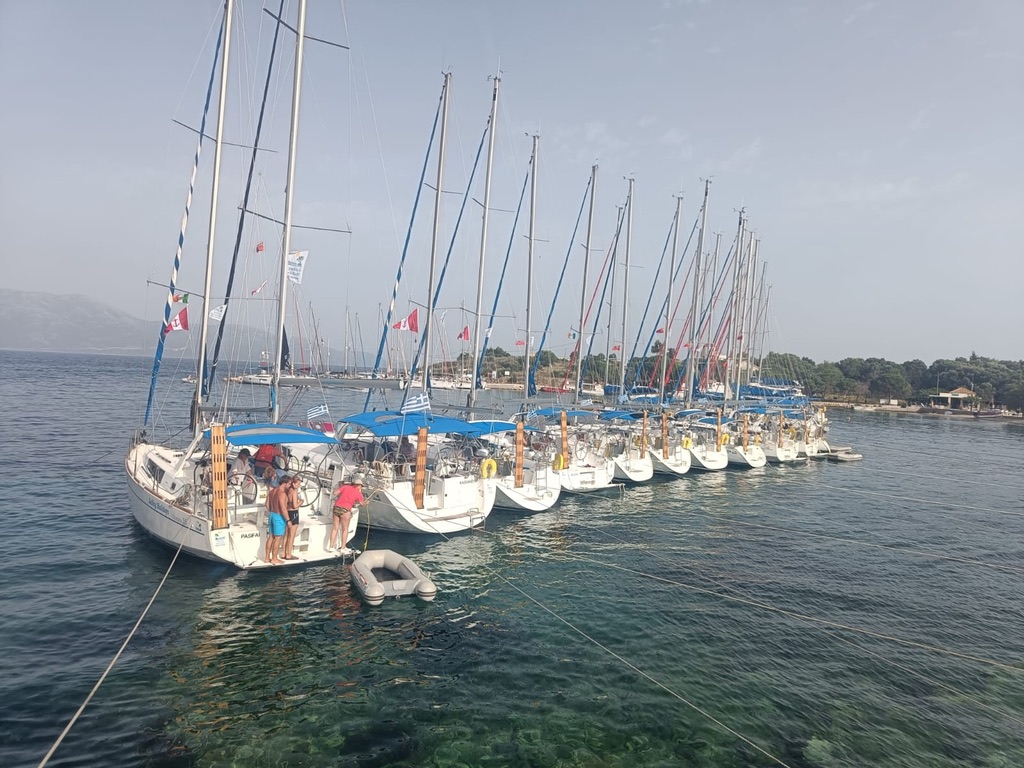 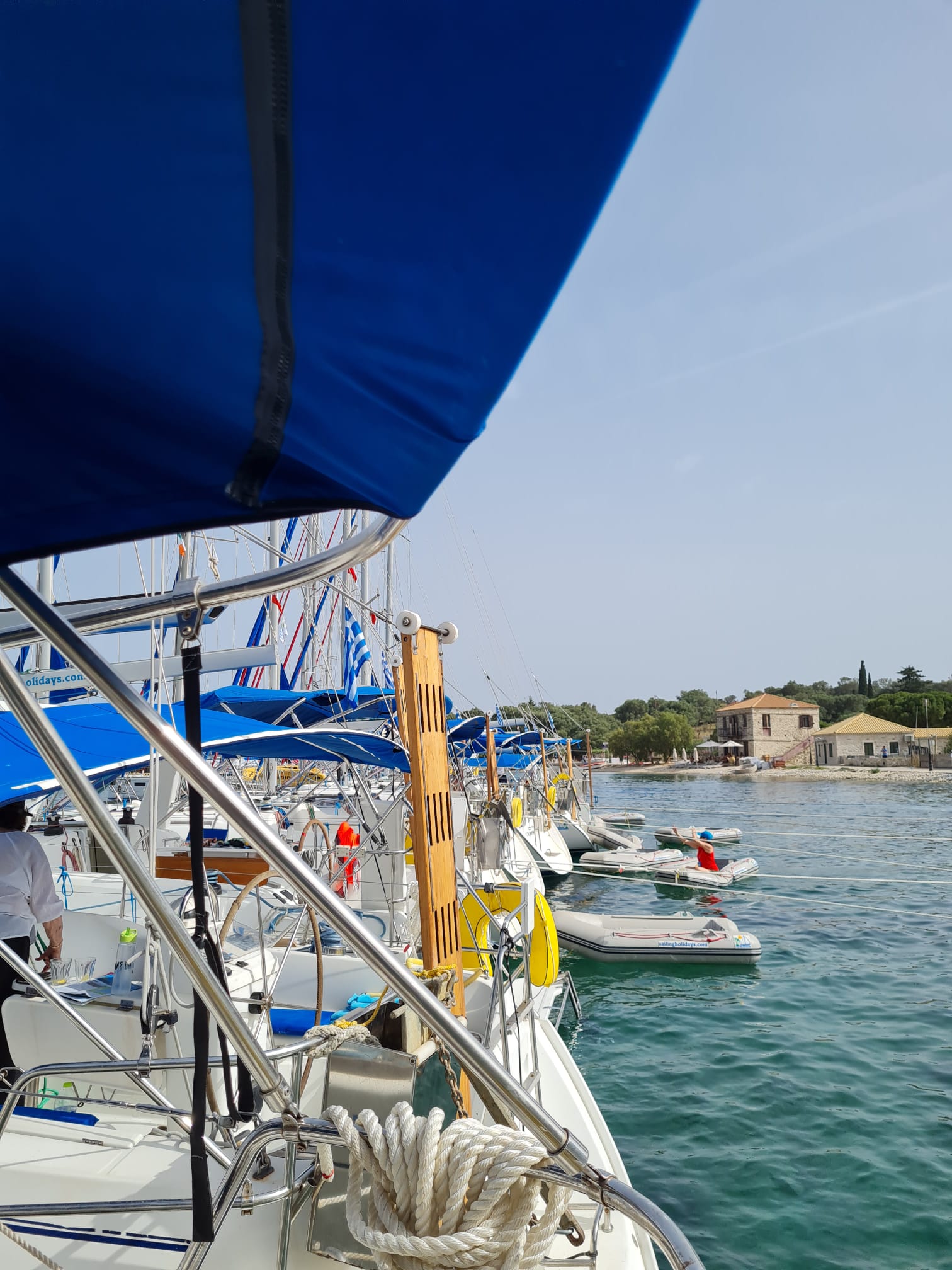 Frustrations
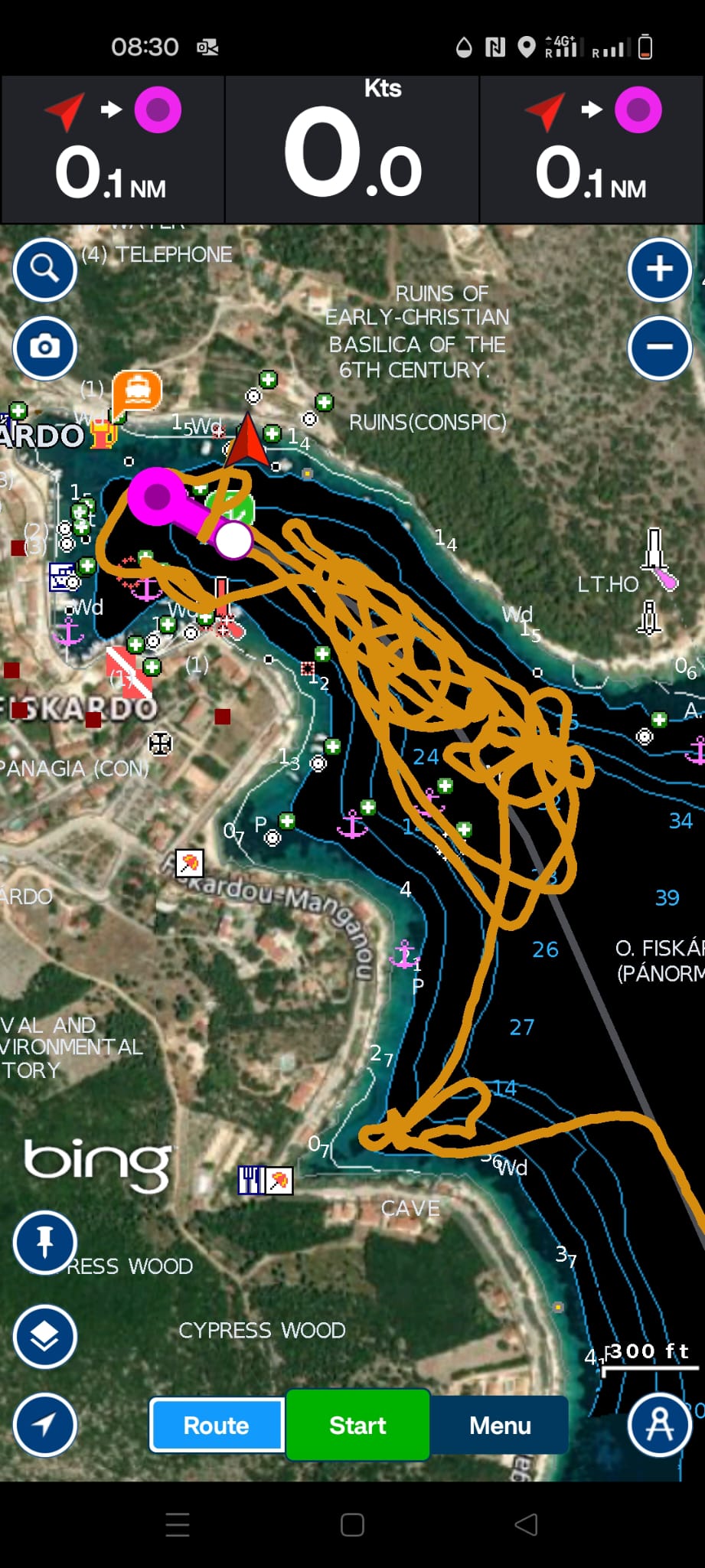 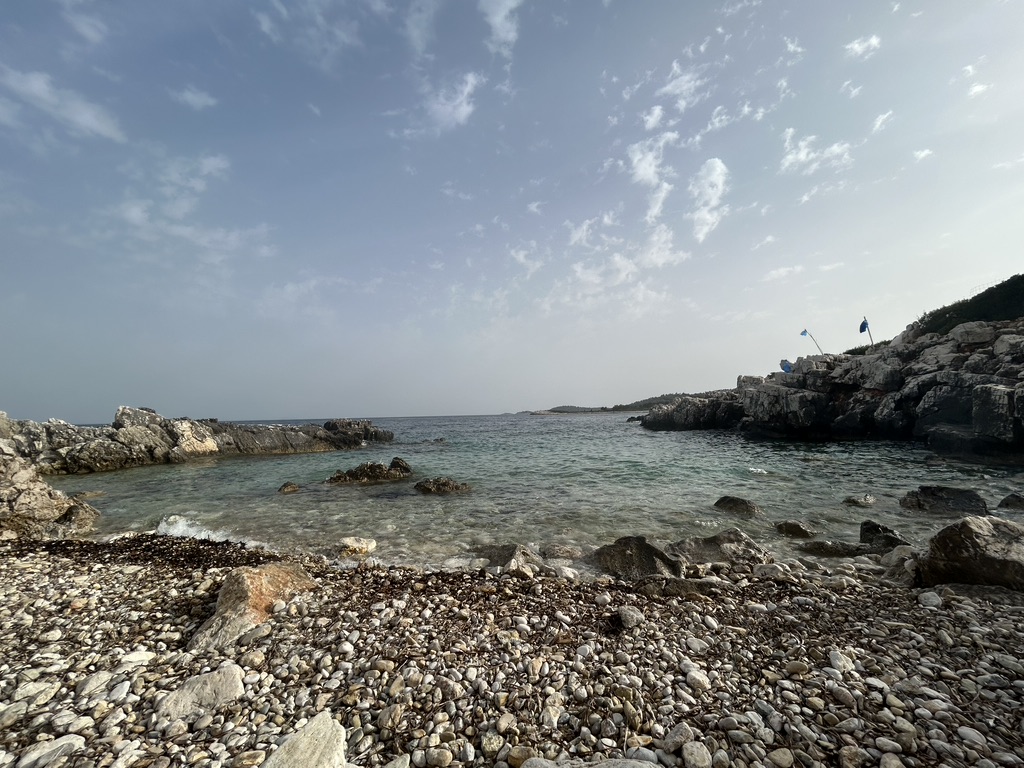 Man overboard practice pays off…lost dinghy recovery
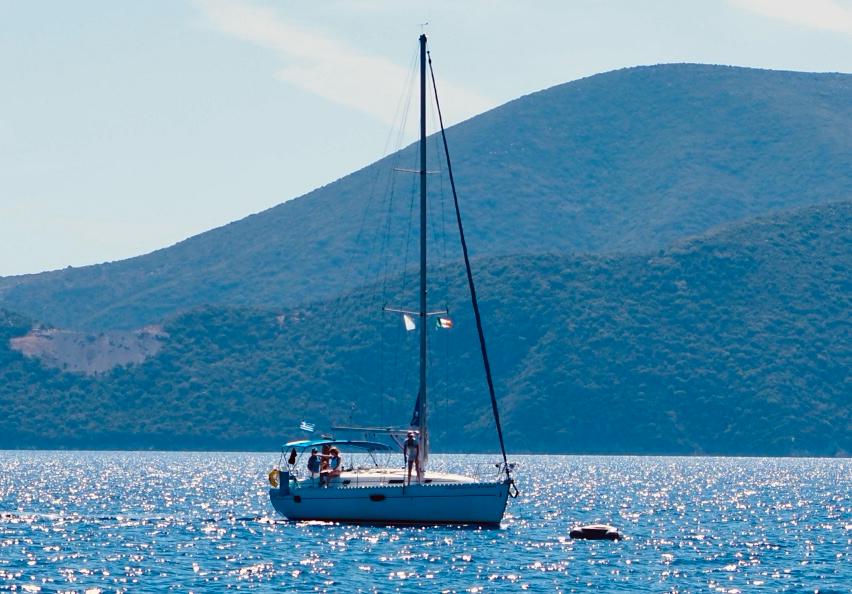 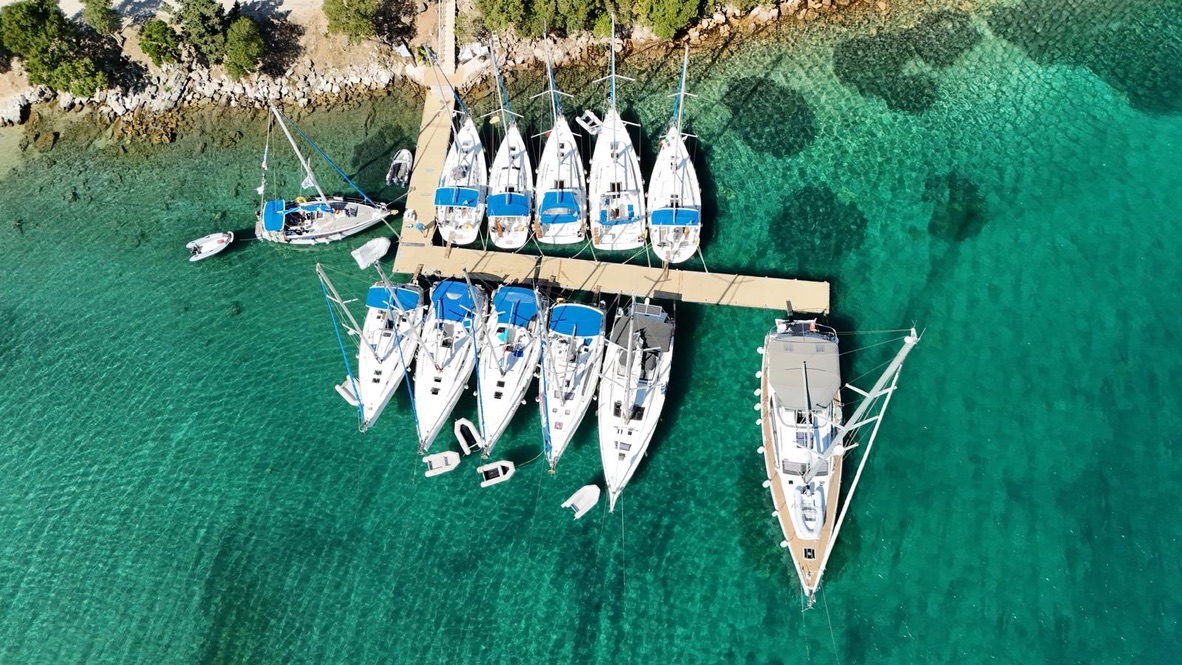 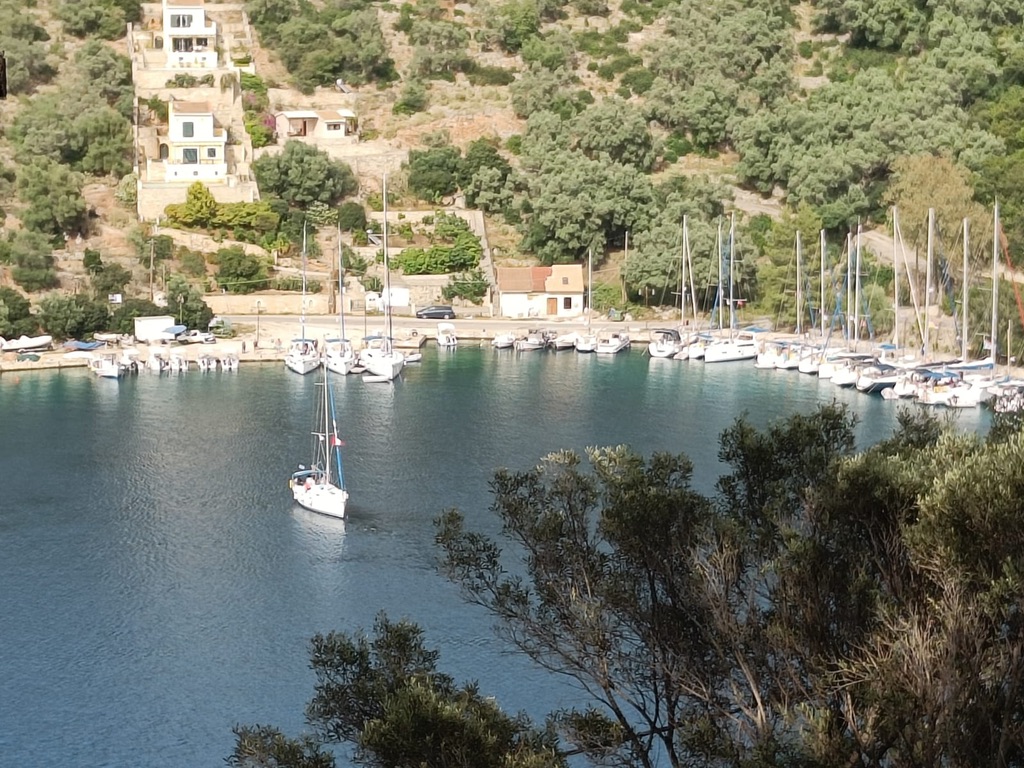 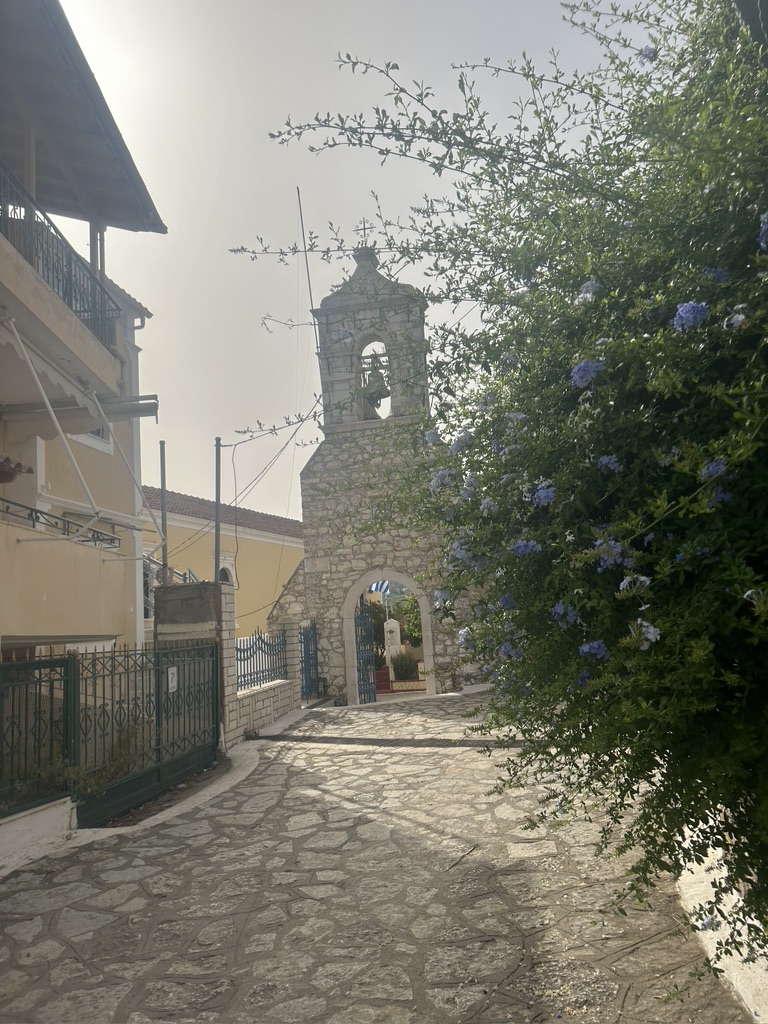 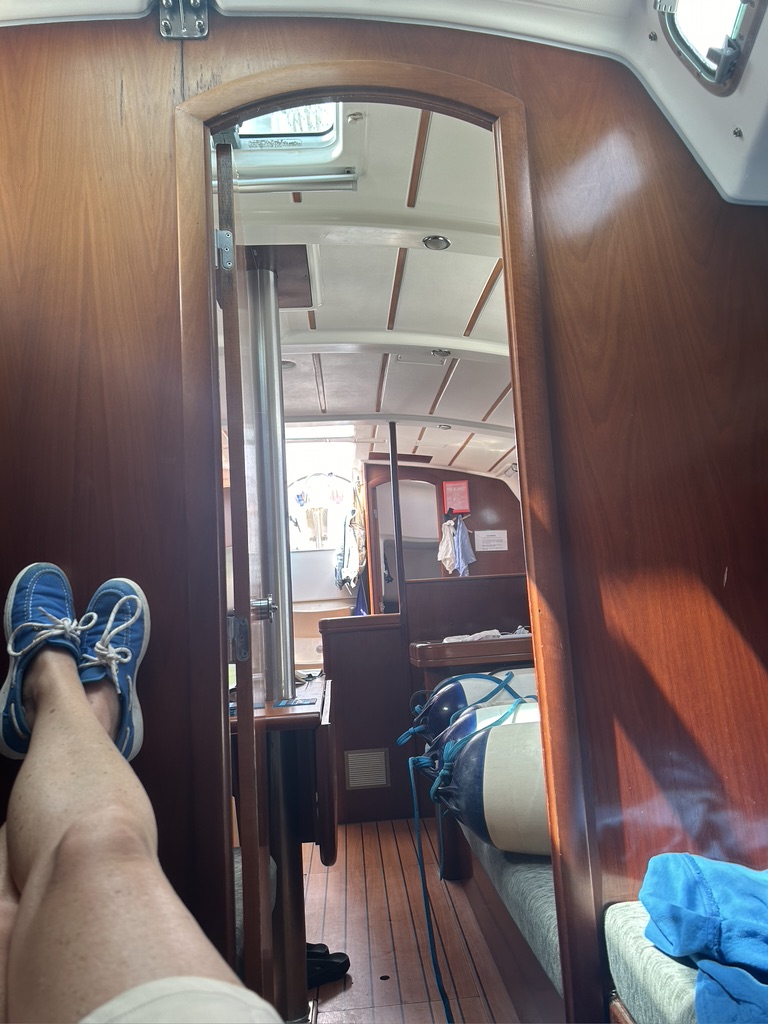 Life onboard:
Keeping it shipshape.Sustainable
Tidy
Organised
Head & shower management
Food planning
Waste management
Fuel
Water 
Power/ powerbanks
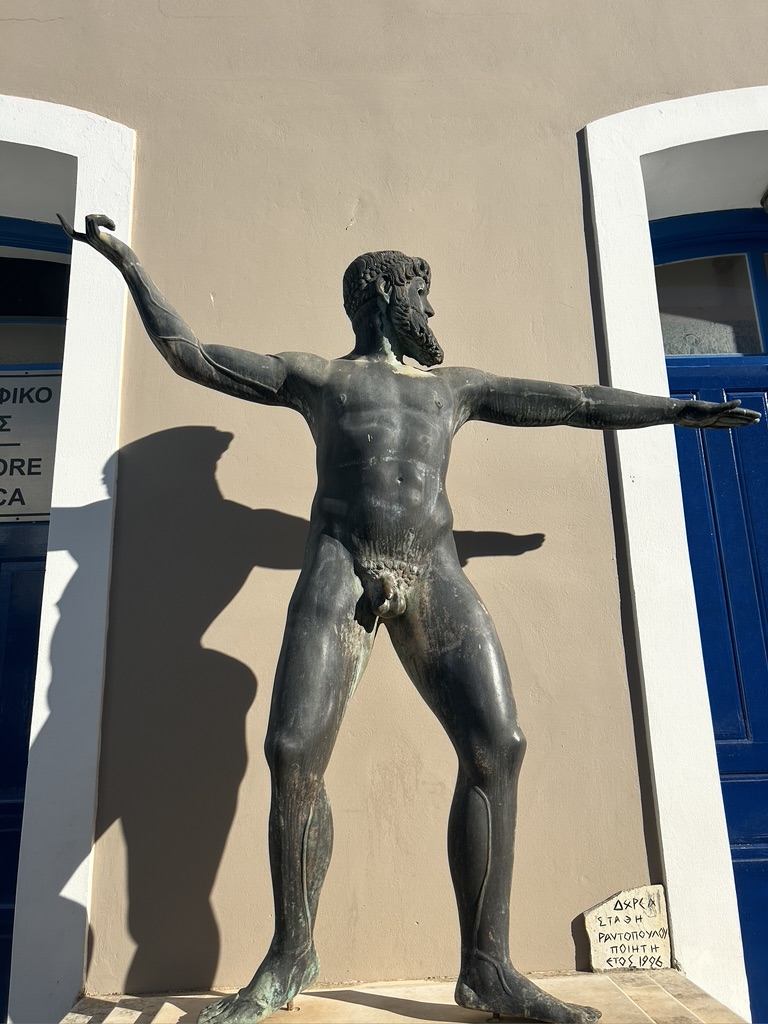 Life ashore:
Poseidon
Art
History
Ithaka
Kefalonia
Bakeries
Tavernas
Shops
Drinks
Ice
Frozen water
Punch party (not bareknuckle fighting)
* Love blossomed. Jobs secured.
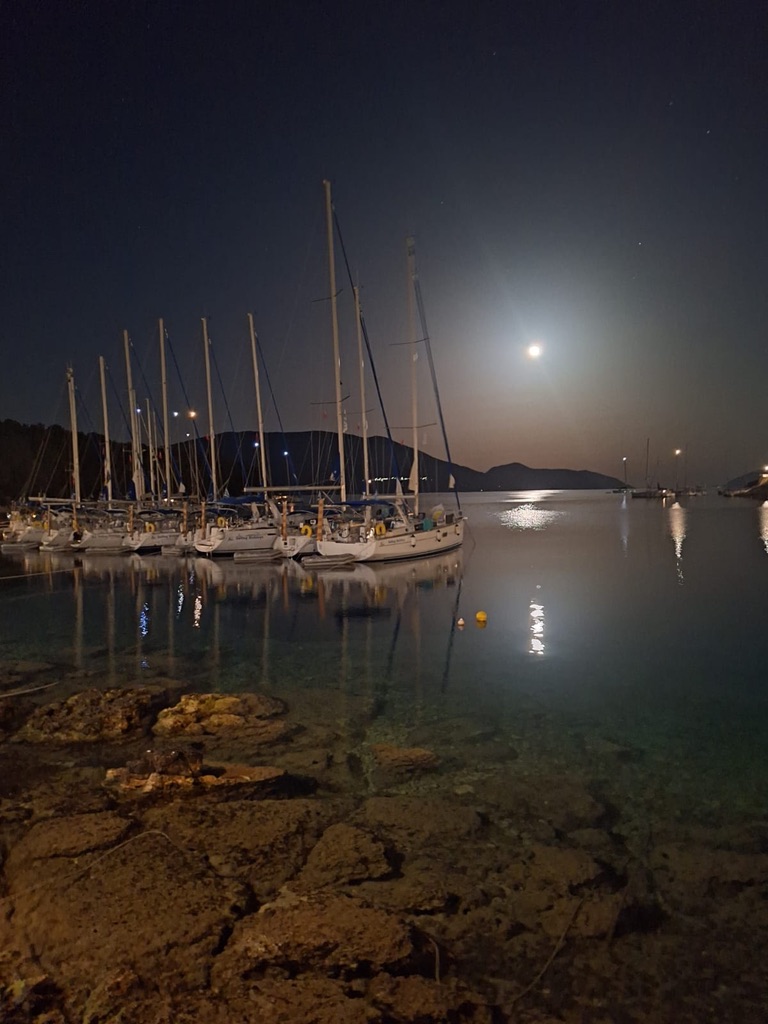 Dancing has consequences….
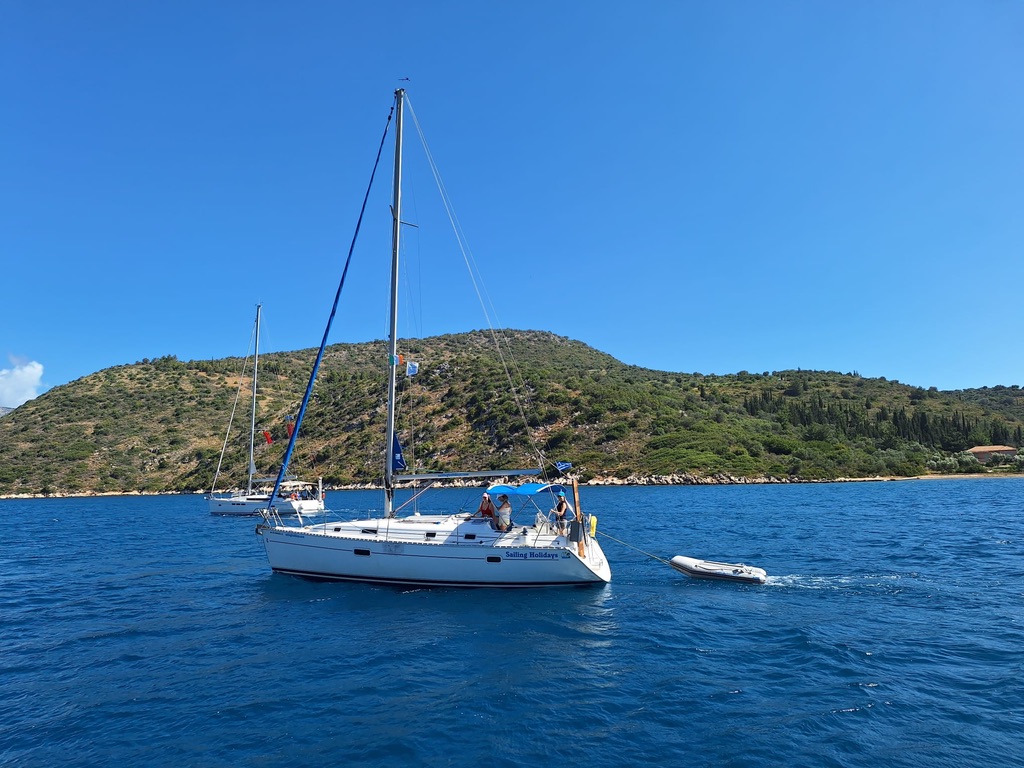 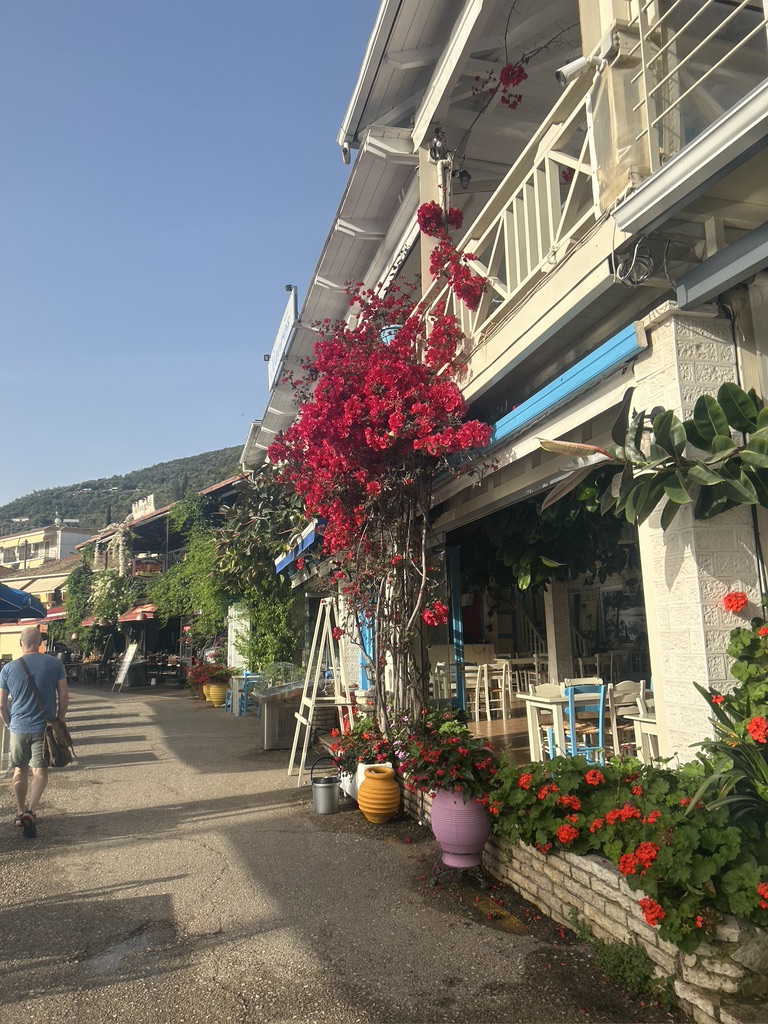 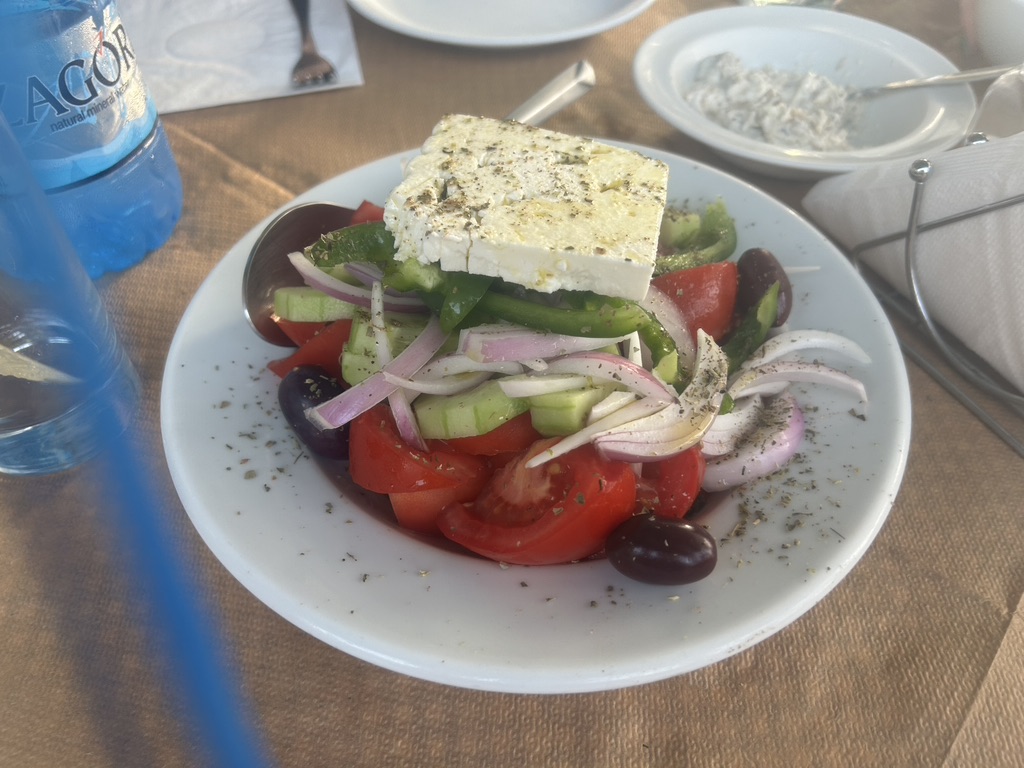 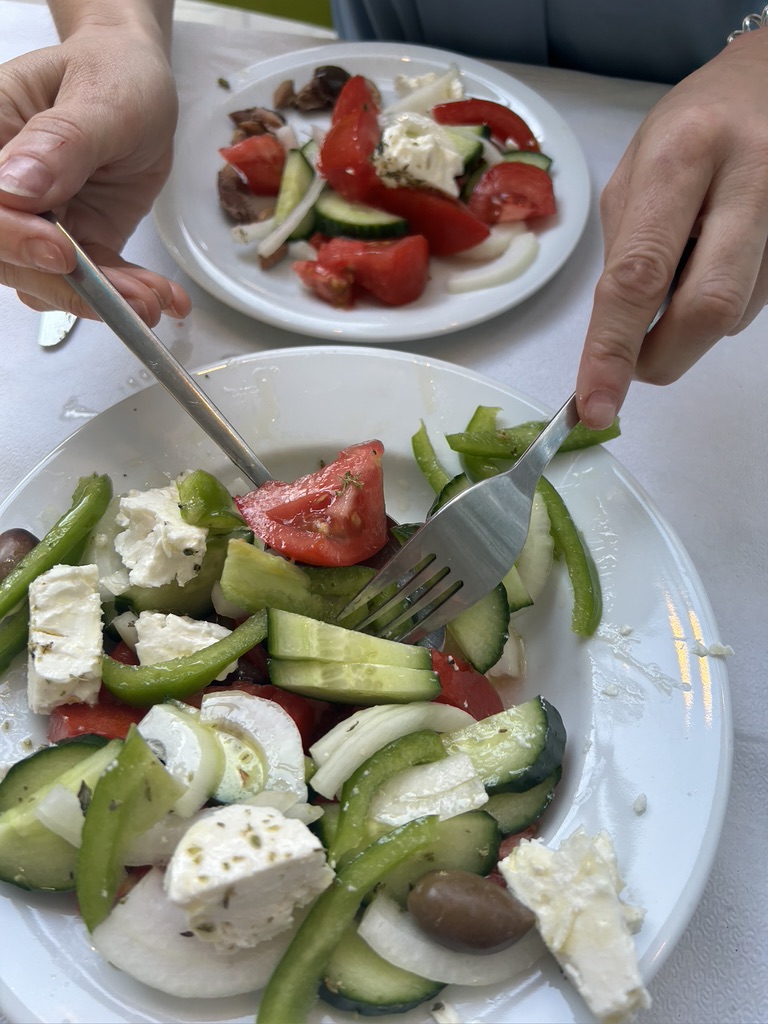 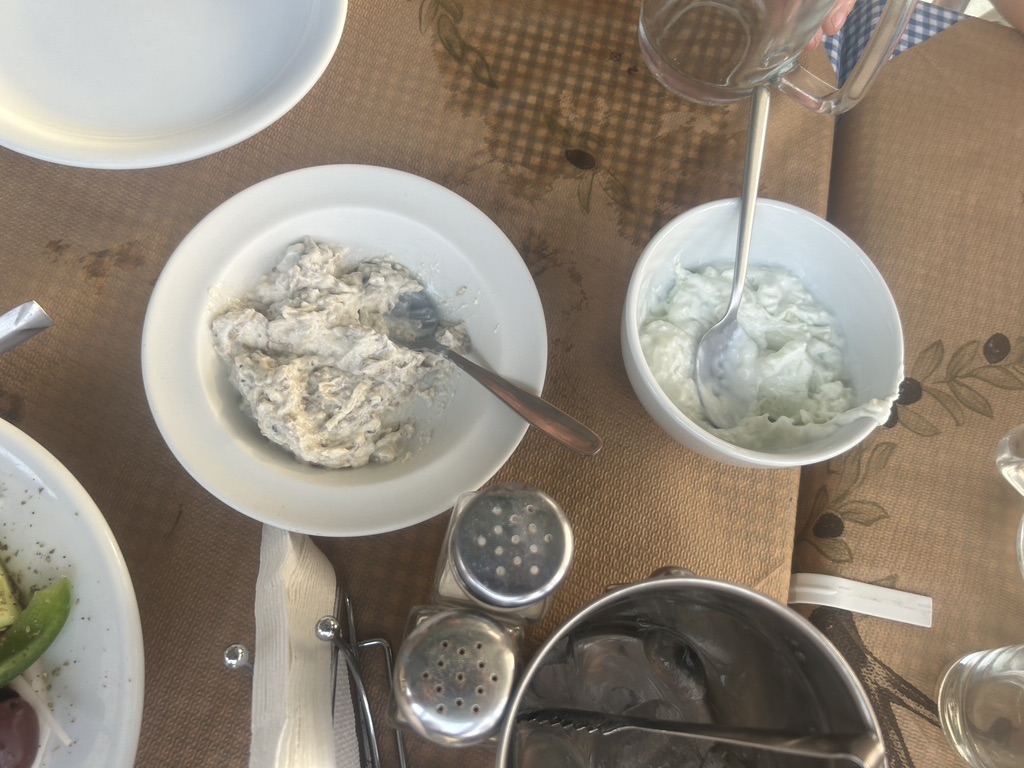 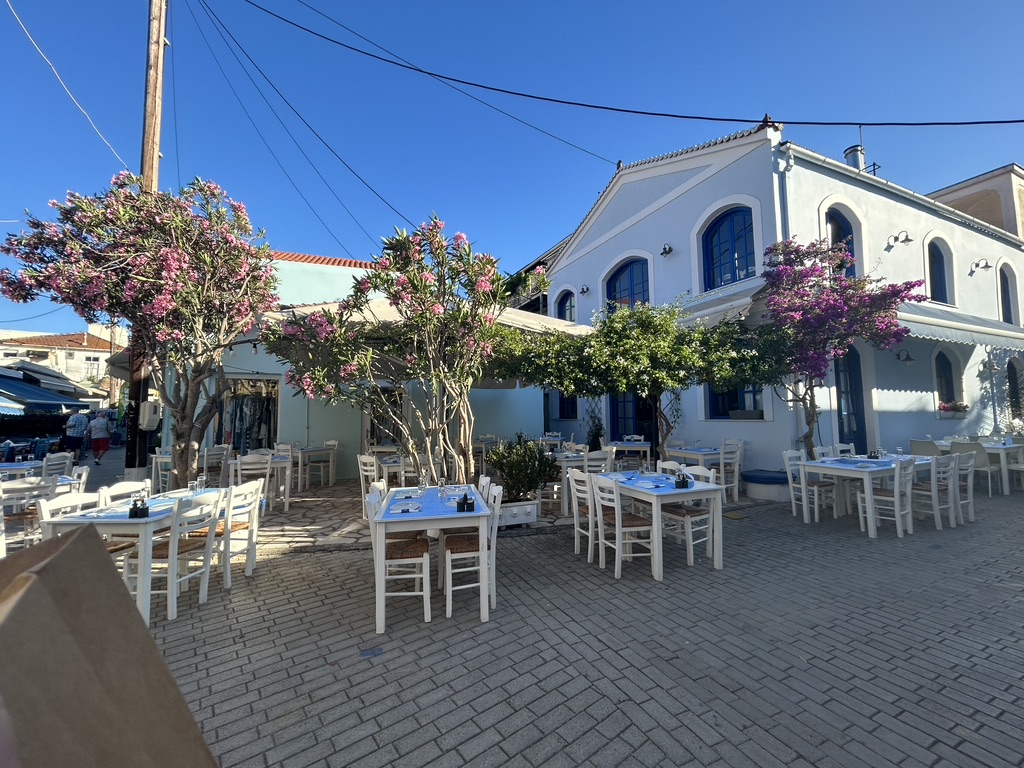 Mystery to solve:
Mystery to solve:
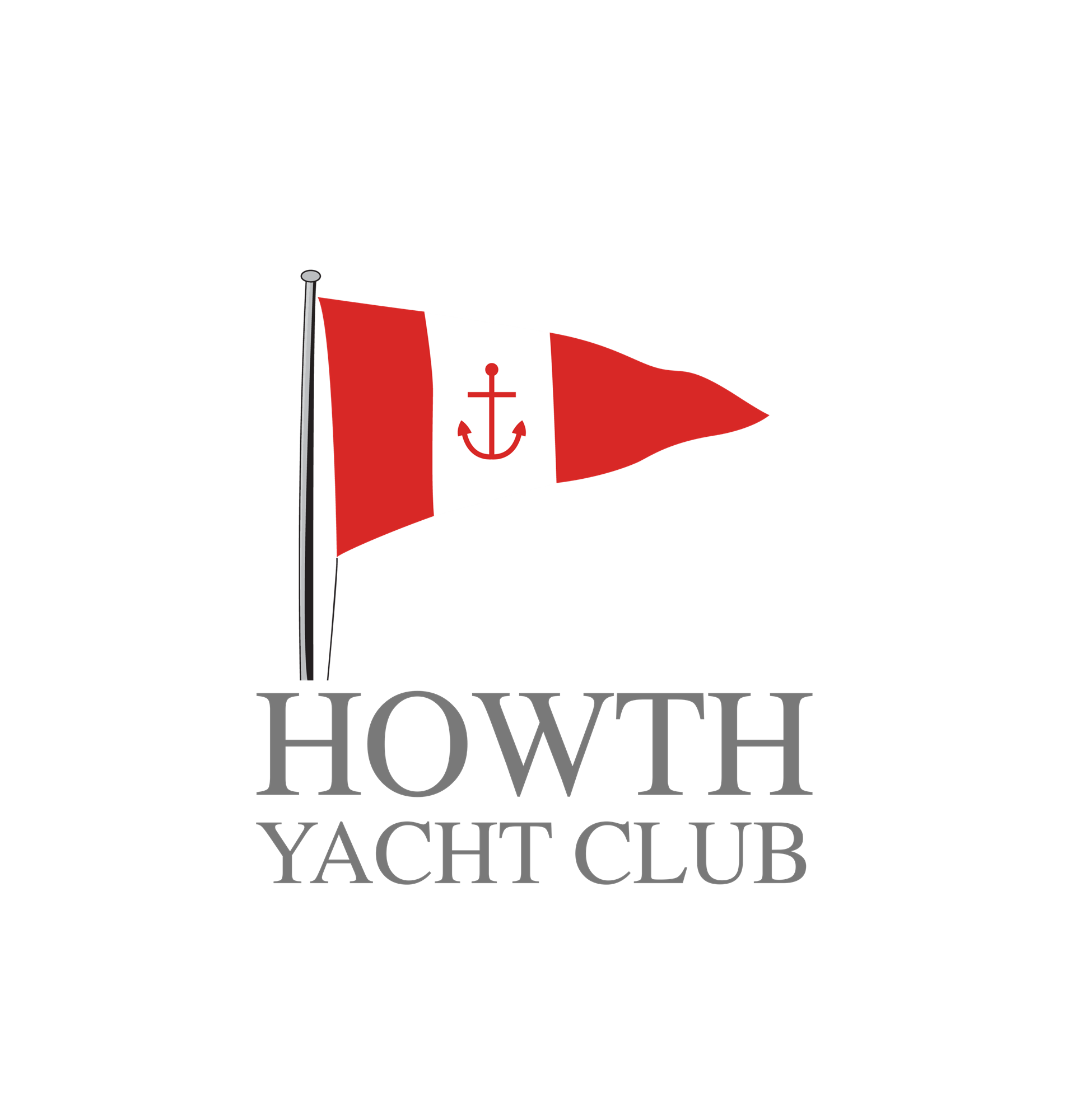